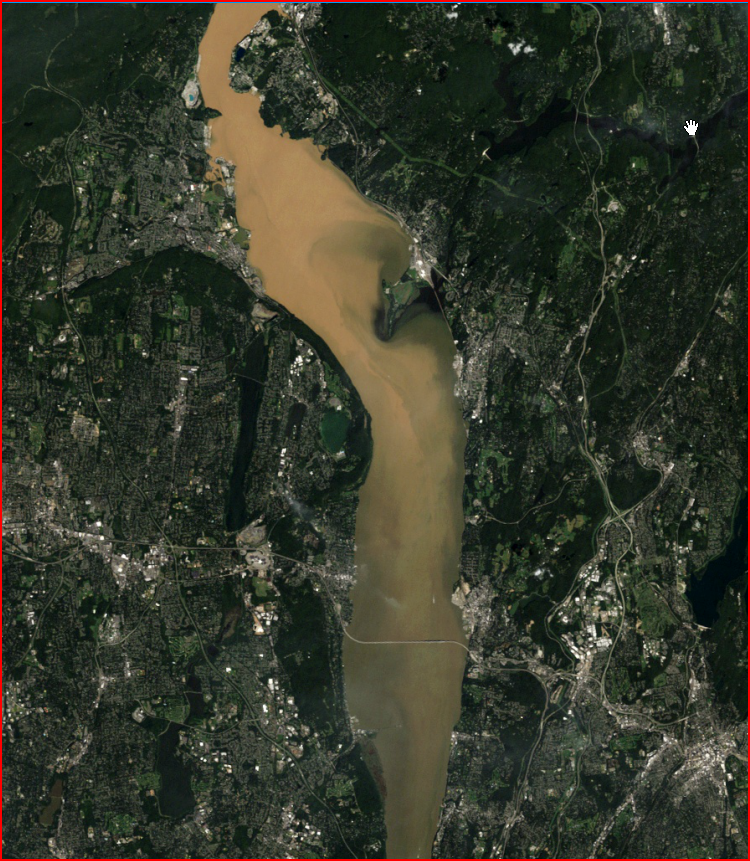 Sediment transport and deposition:salinity fronts and storm events
David Ralston, Rocky Geyer,John Warner, Gary Wall
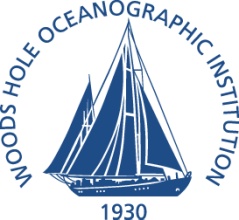 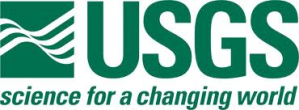 Hudson River Science SymposiumSUNY New Paltz – April 24, 2013
LANDSATAug 31, 2011
Estuaries efficiently trap sediment
 High sediment concentrations and deposition rates, efficient trapping
estuarine circulation
seaward flow
unstratified
stratified
River
Ocean
ETM
Fluvial
sediment
1 psu
15 psu
30 psu
Marine
sediment
deposition
How does the Hudson compare with this cartoon?
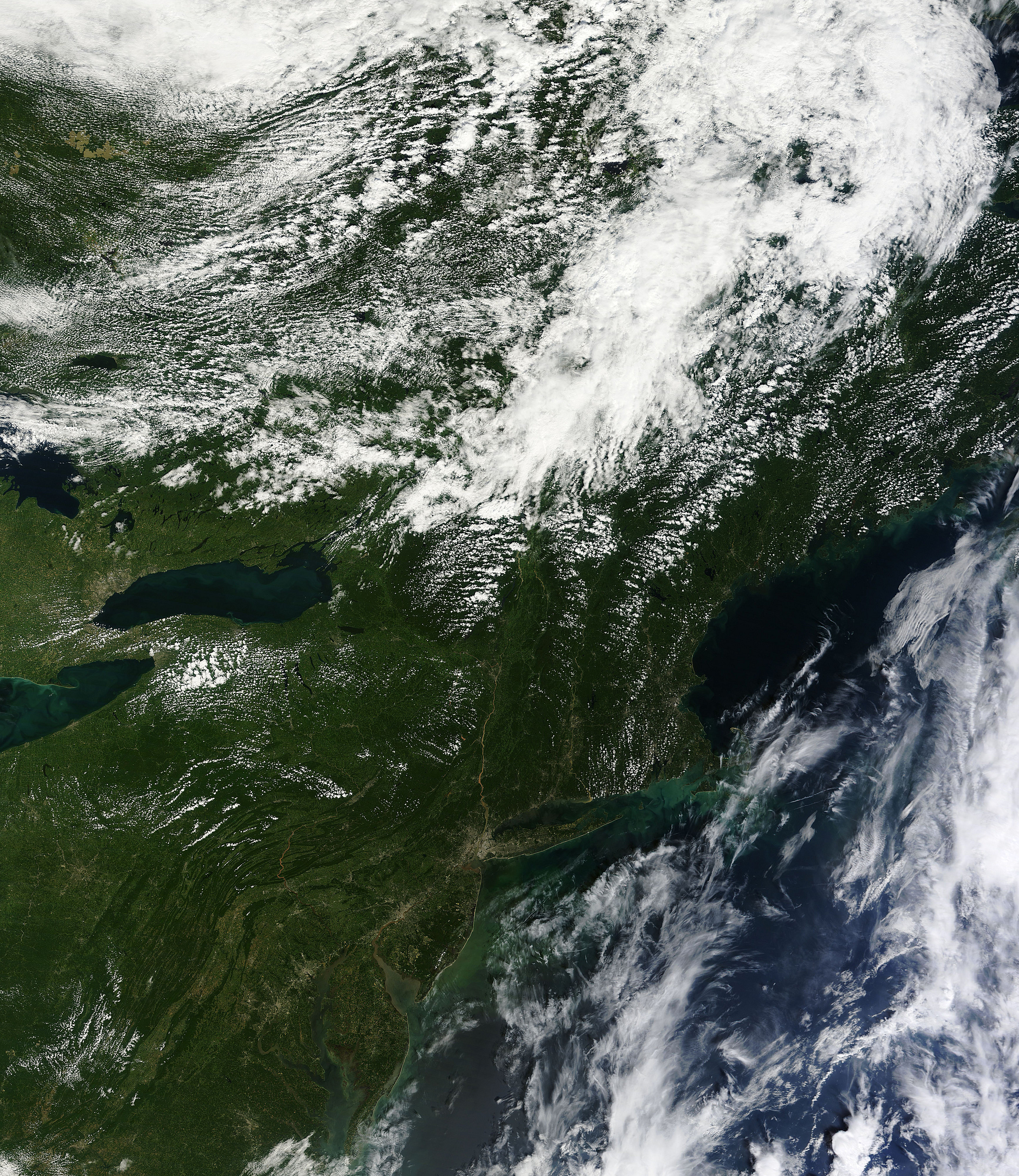 Hudson River estuary
Poughkeepsie
120 km
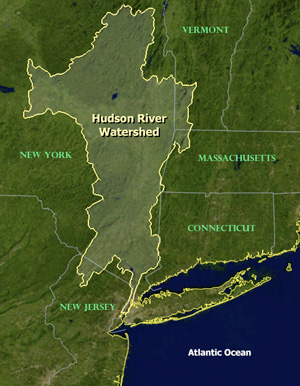 Salinity intrusion at low Qr
95 km
Newburgh Bay
60 km
Haverstraw Bay
Tappan Zee
45 km
High Qr
GW Bridge
18 km
Battery
0 km
Average sediment input ~0.5 Mtons/yr
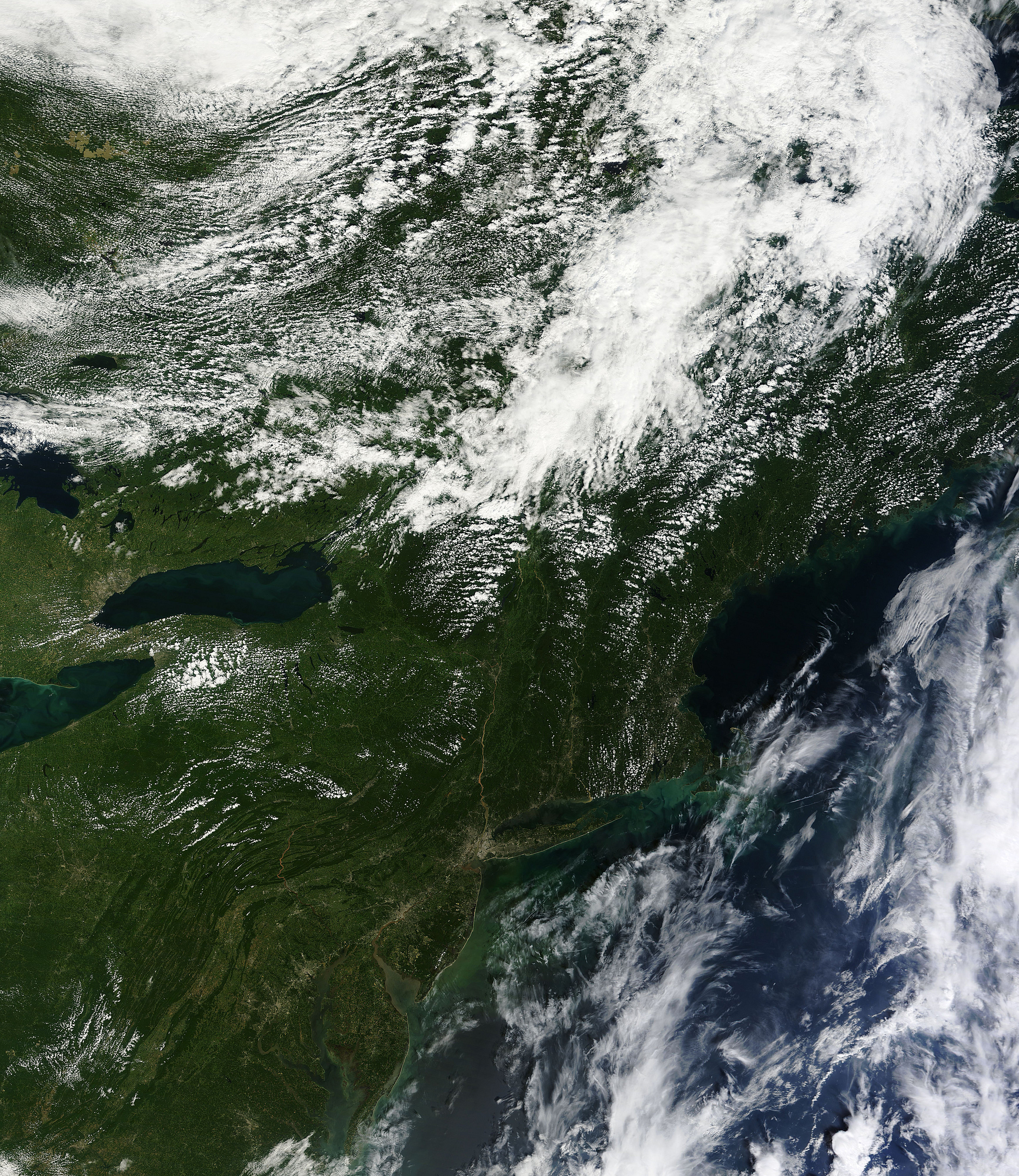 Lower Hudson ETM: near GW Bridge
  high deposition rates
0                            50 cm
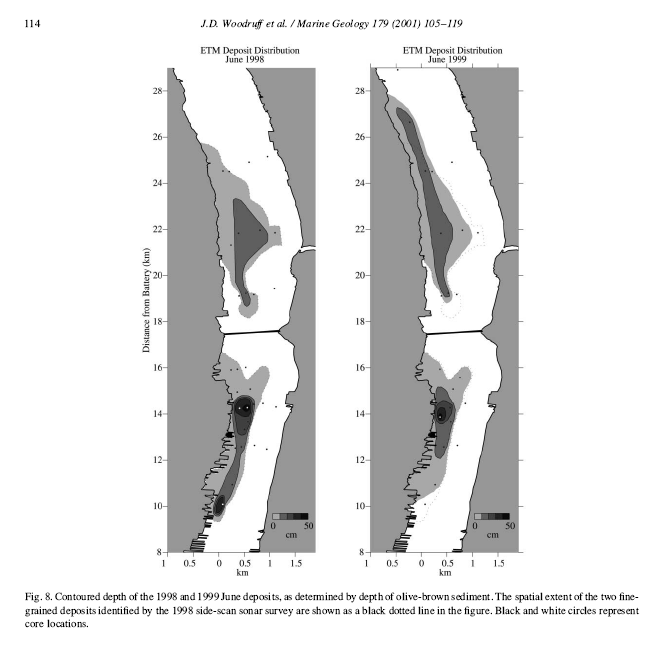 June 1998
June 1999
NYC
AtlanticOcean
Woodruff et al. 2001
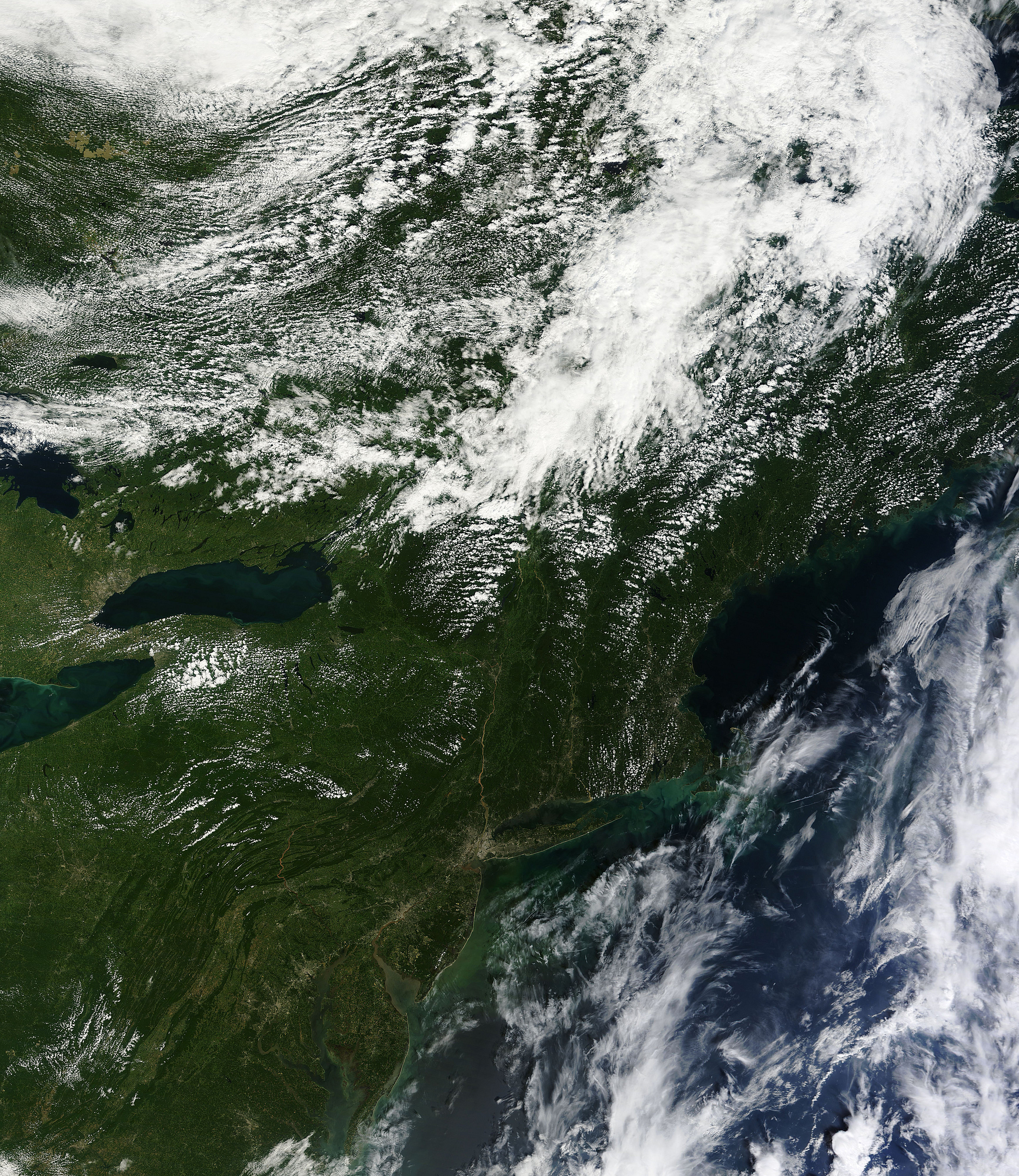 Lower Hudson ETM: near GW Bridge
  high deposition rates
  high sediment concentrations (>1 g/L)
BUT, at intermediate salinities, not at salinity limit
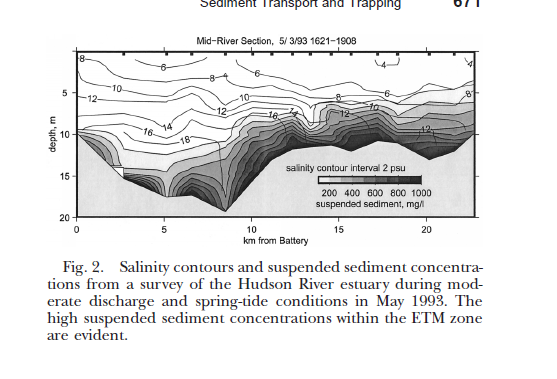 Geyer et al. 2001
AtlanticOcean
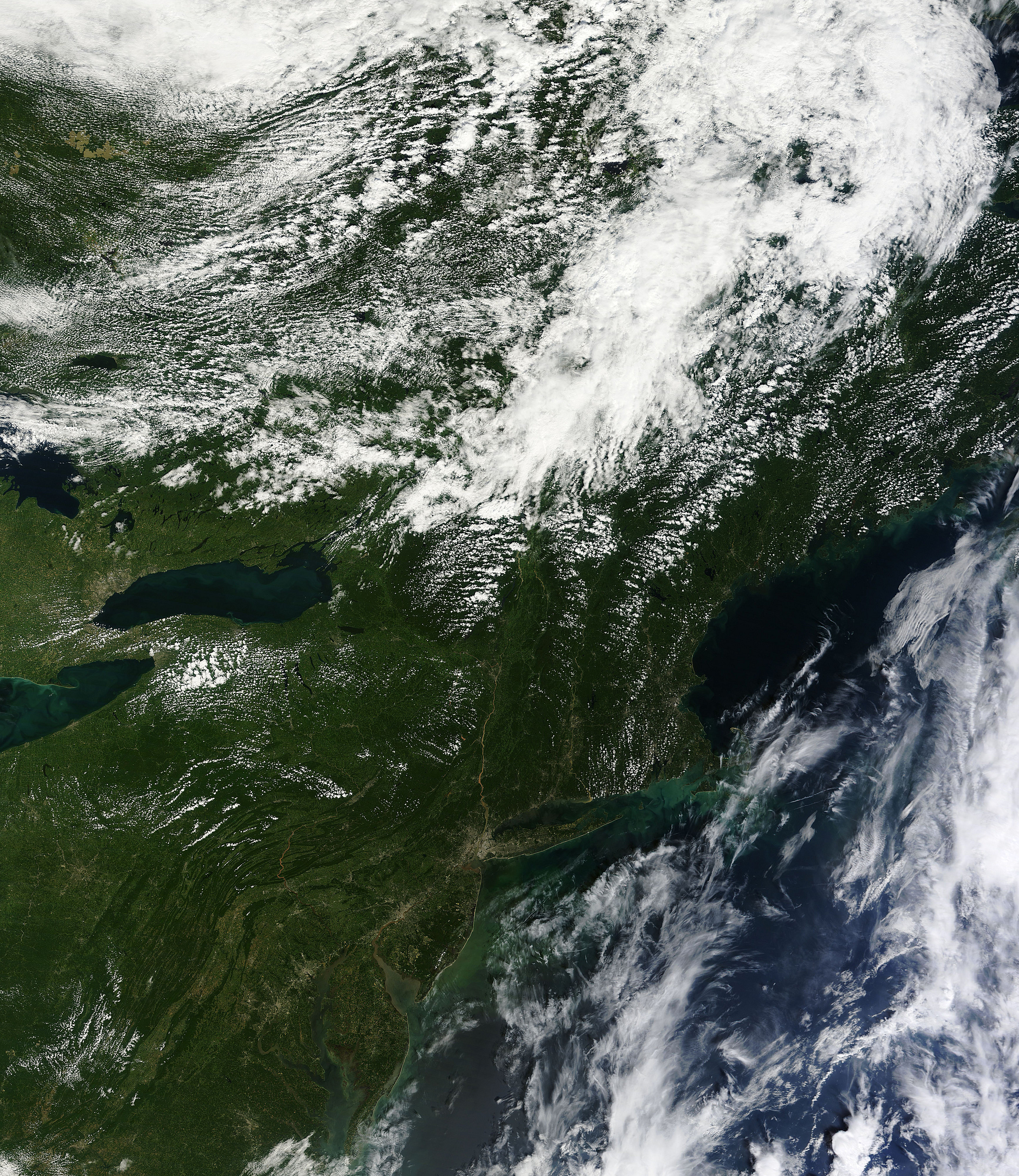 Upper Hudson ETM? Haverstraw Bay
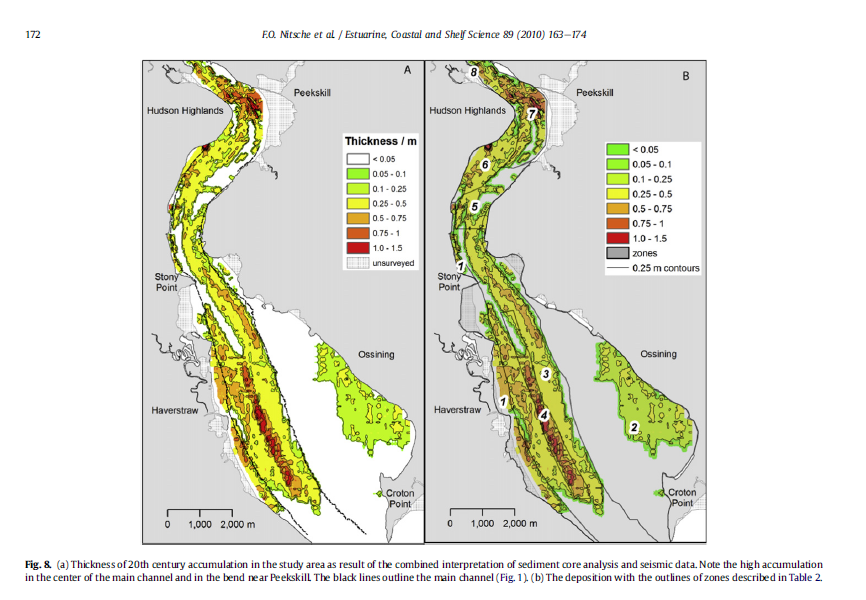 High deposition rates in Haverstraw;
frequent dredging
NYC
Nitsche et al., 2010
AtlanticOcean
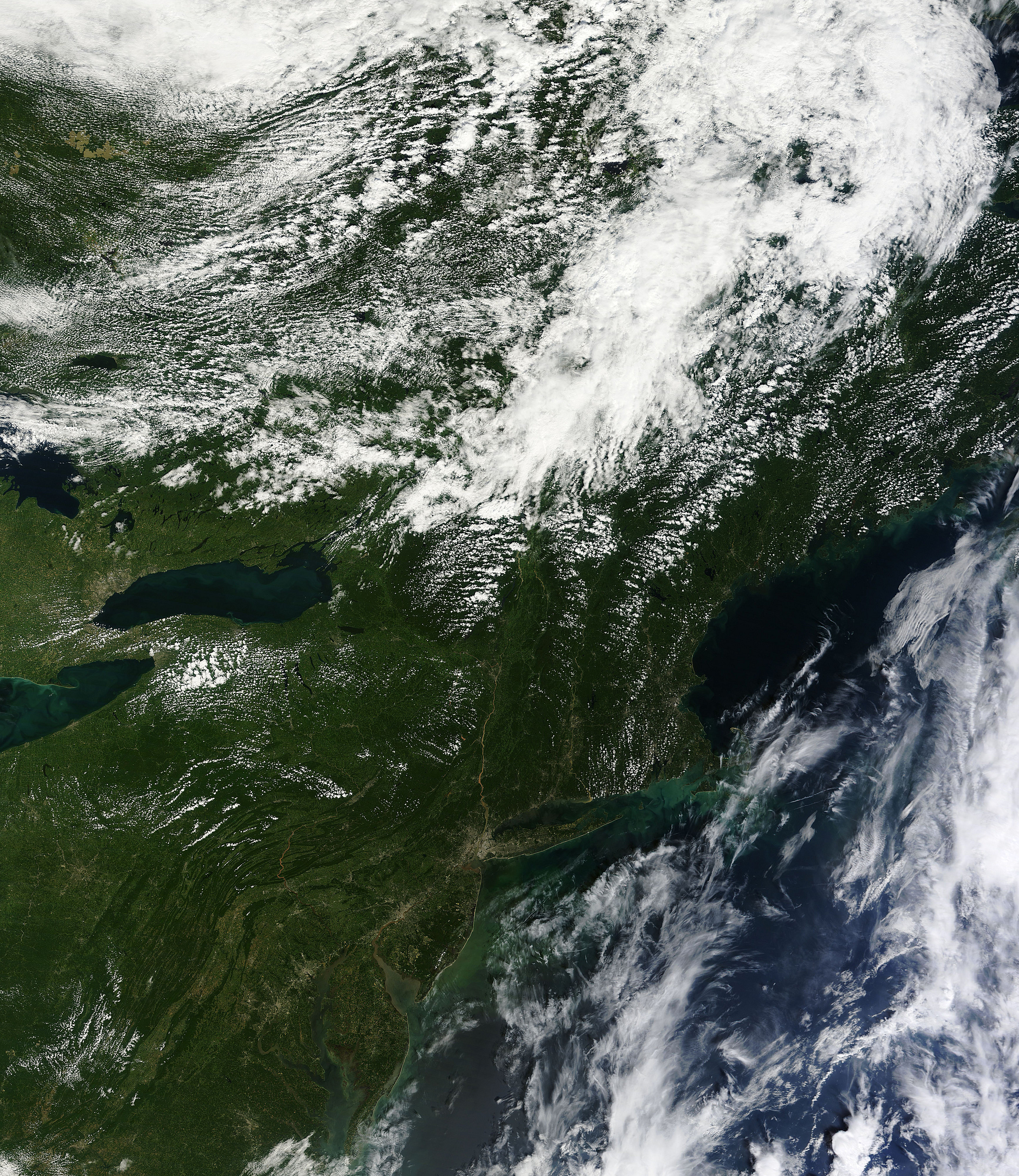 Upper Hudson ETM: Haverstraw Bay
High sediment concentrations observed at flood tide salinity fronts
Suspended sediment concentration
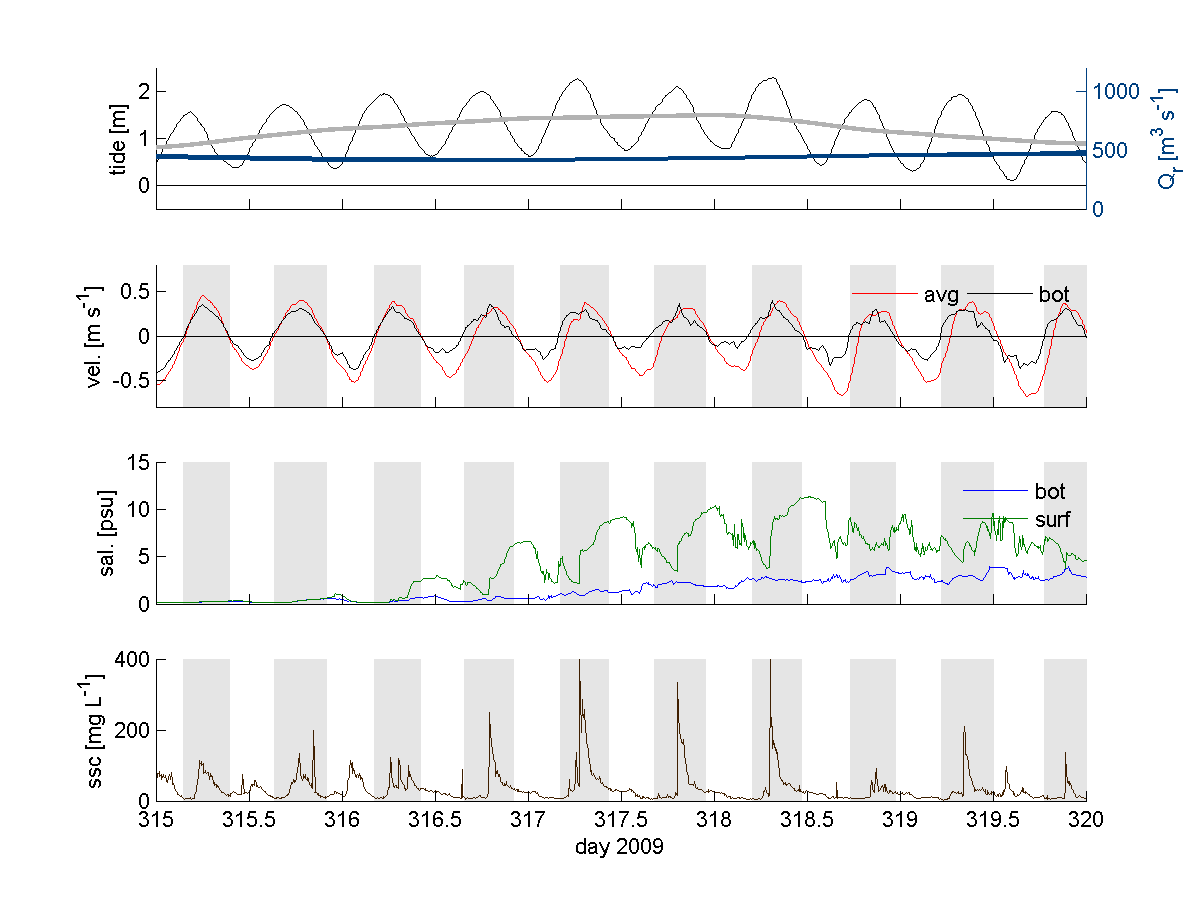 Salinity
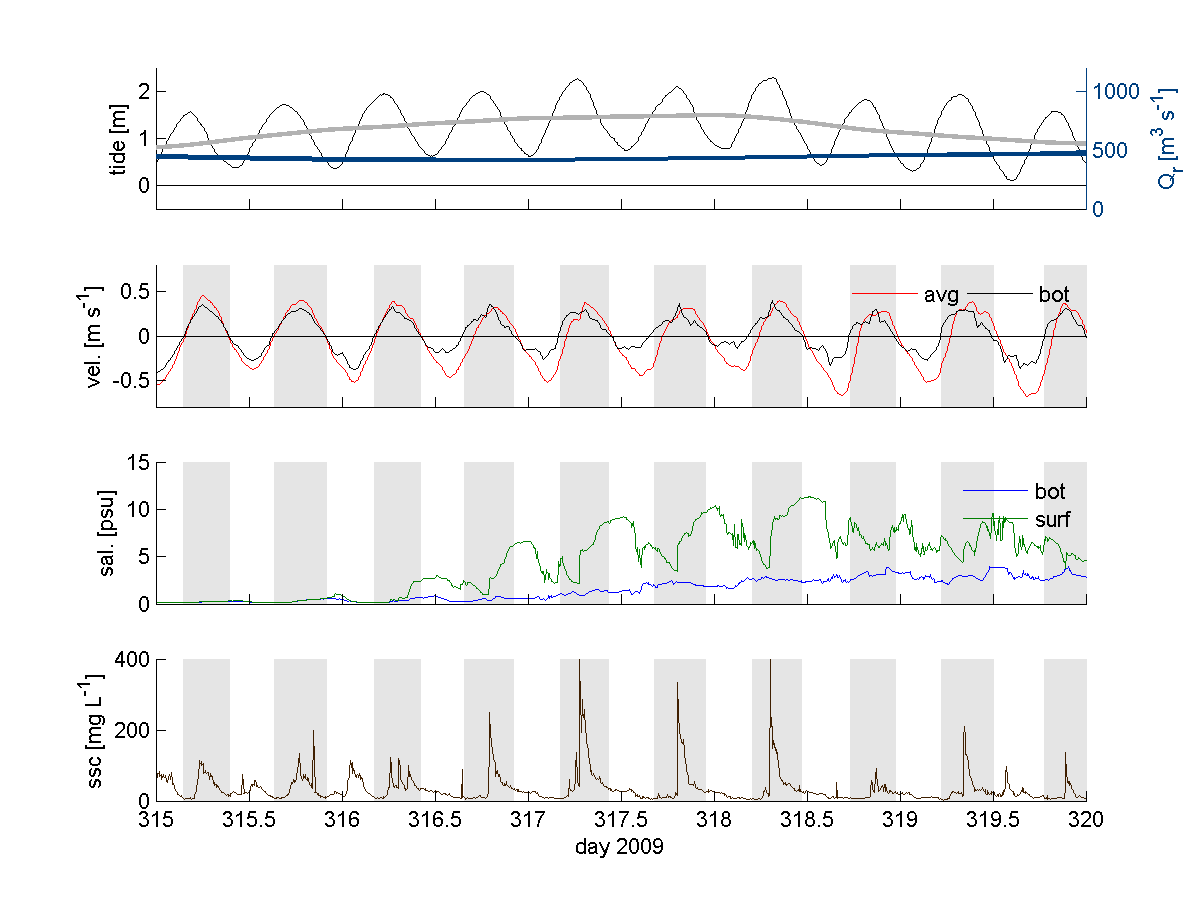 Ralston et al., 2012
Salinity intrusion
Advances during neap tides, retreats during spring tides
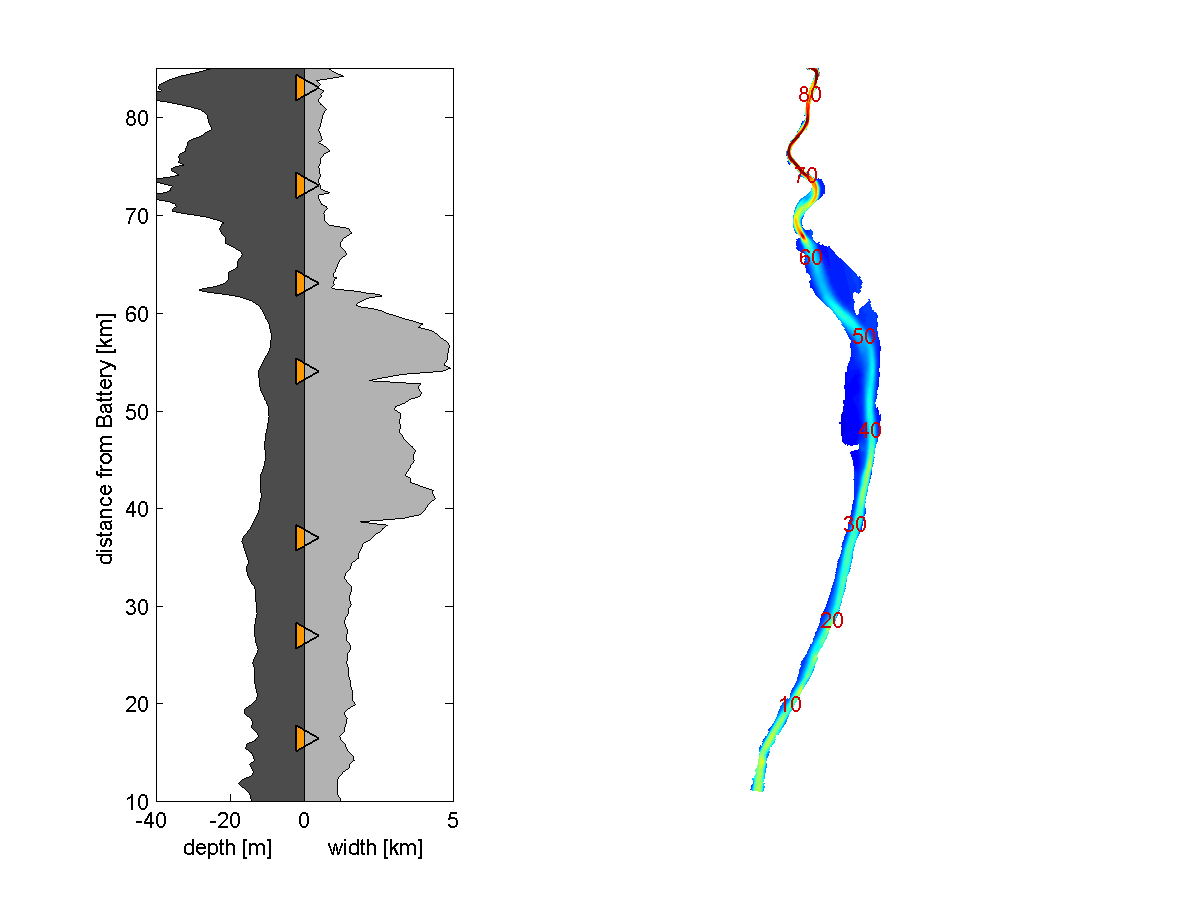 N       S     N      S        N       S    N      S         N       S
bottom salinity
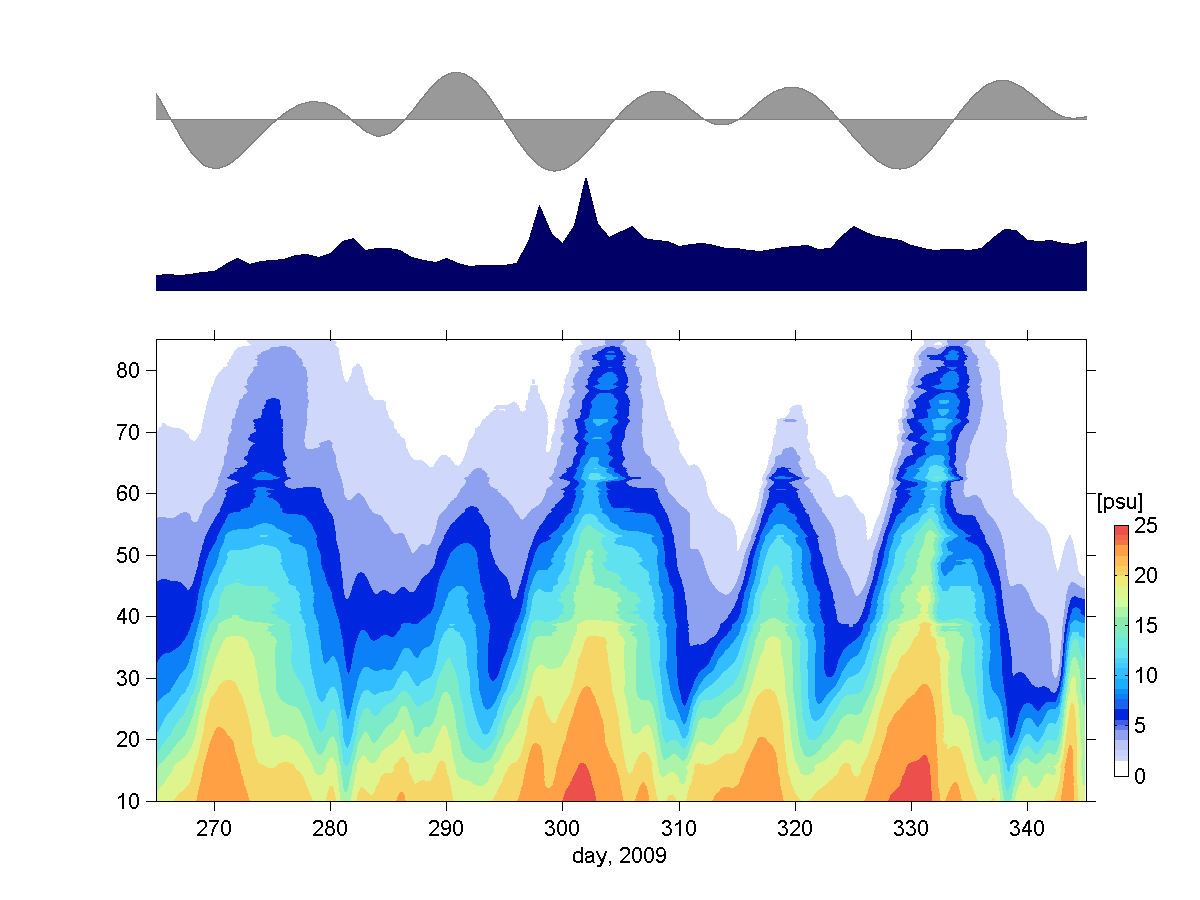 Distance from Battery (km)
model results, Fall 2009
Frontal locations distributed along the estuary
At constrictions: salinity gradient intensified and persistent
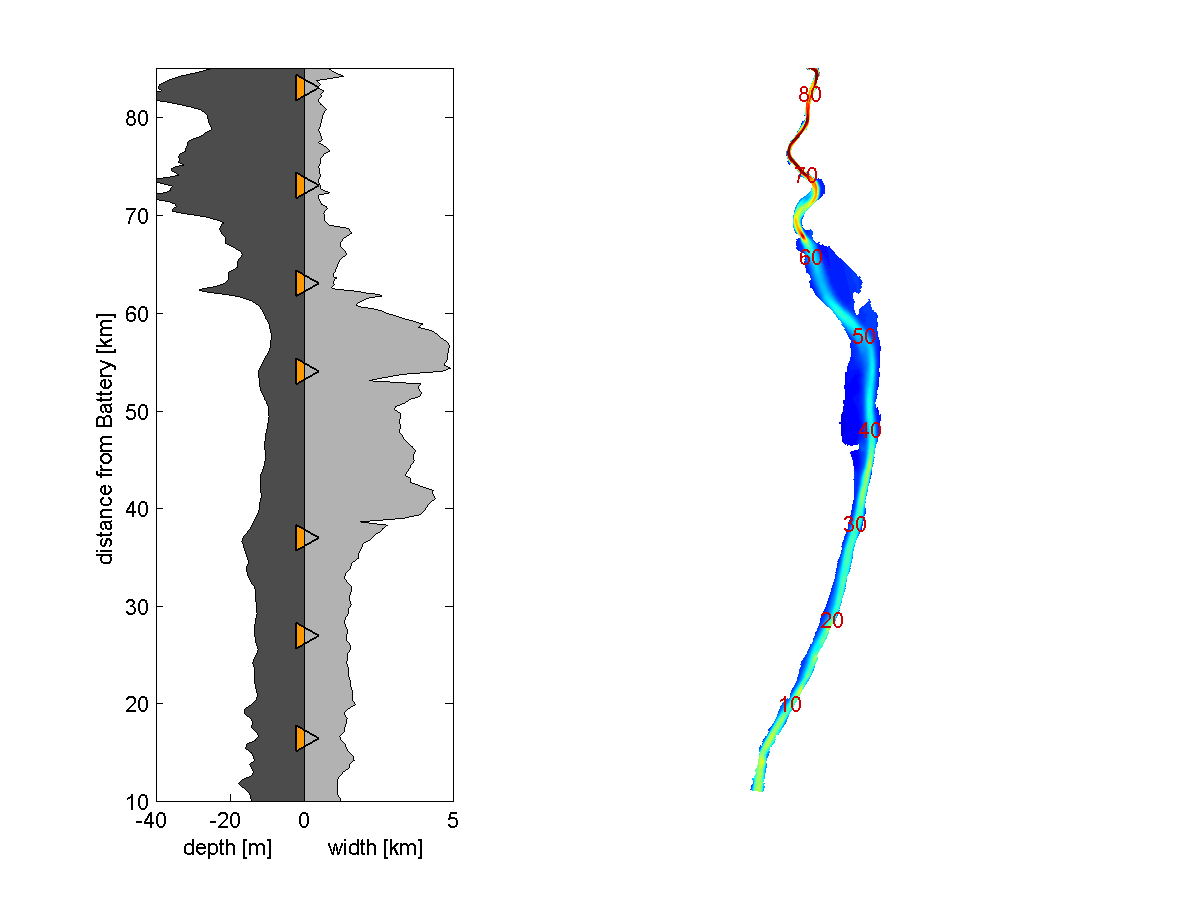 West Point
bottom salinity gradient (s/x)
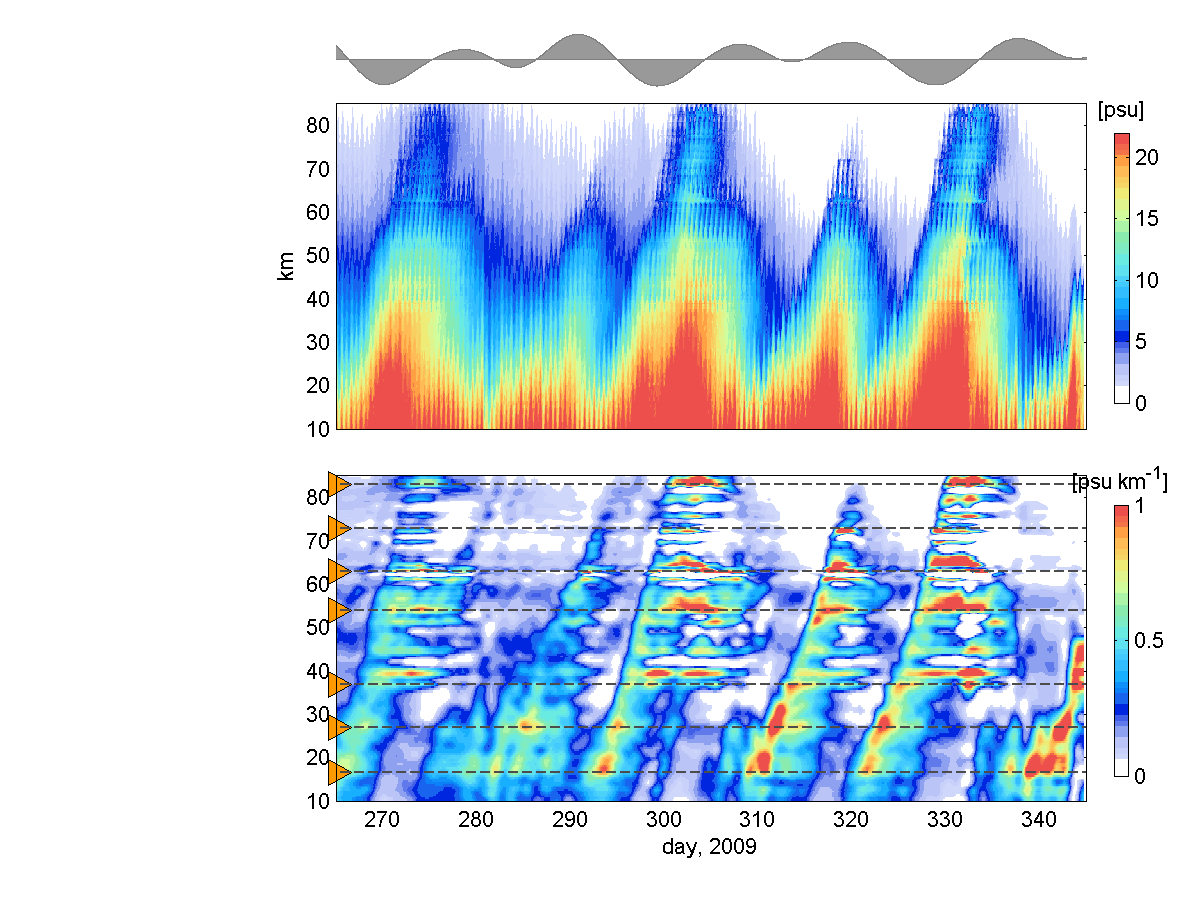 Distance from Battery (km)
Croton Pt.
Piermont
GW Bridge
model results, Fall 2009
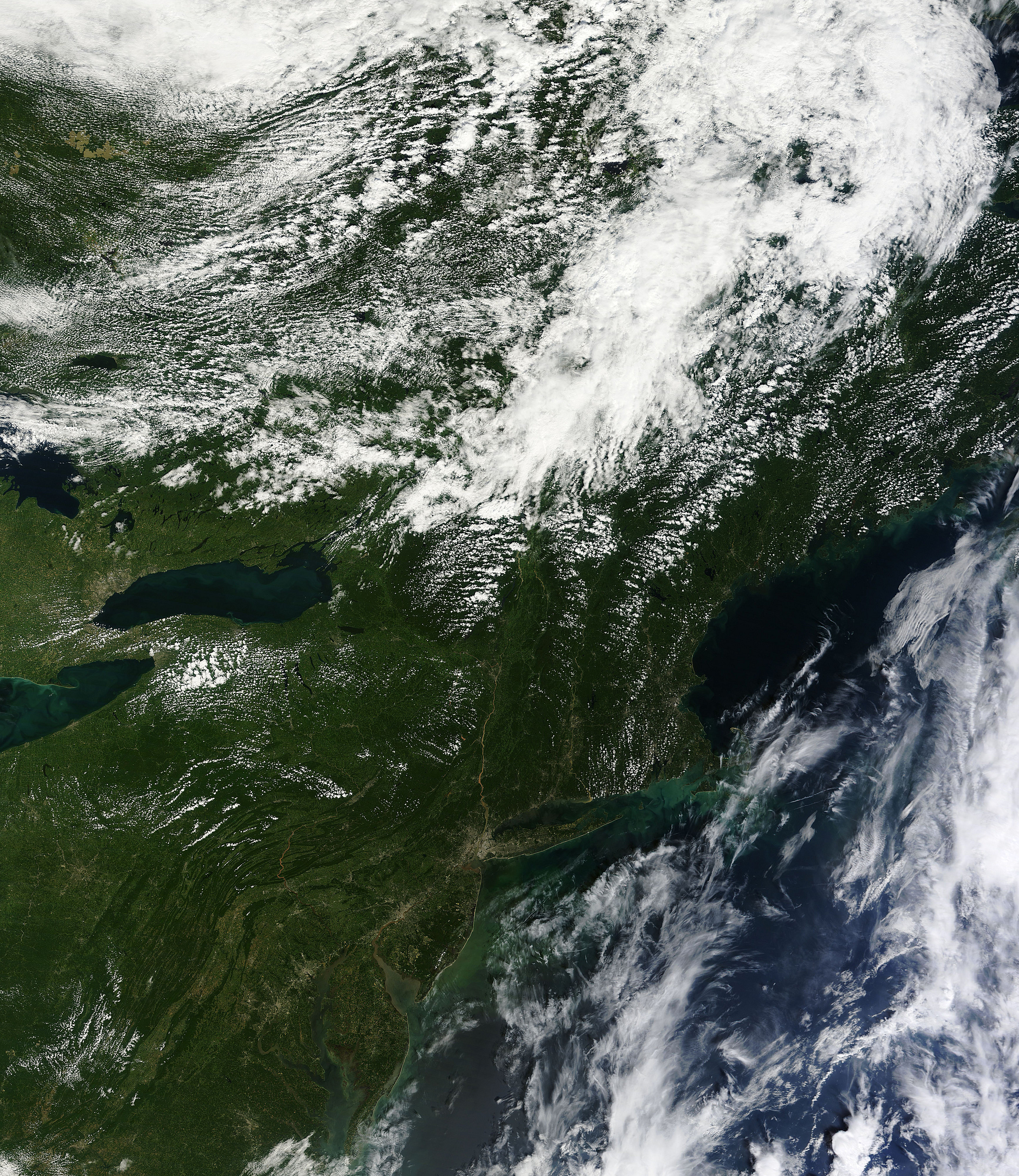 Salinity front sediment trapping: Haverstraw Bay
bottom stress + sal.
Salinity + bathy
SSC + velocity
erosion/deposition + sal.
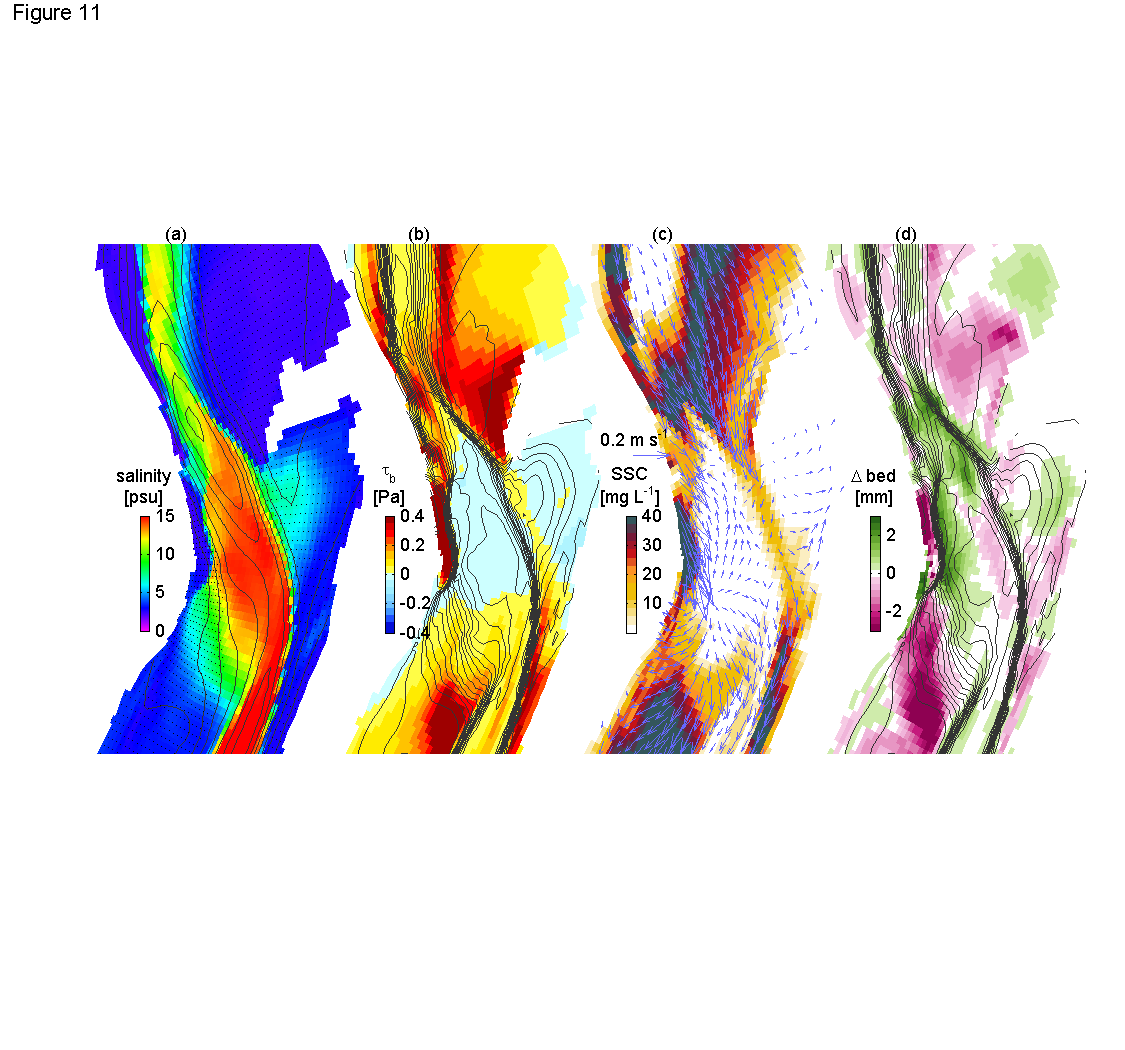 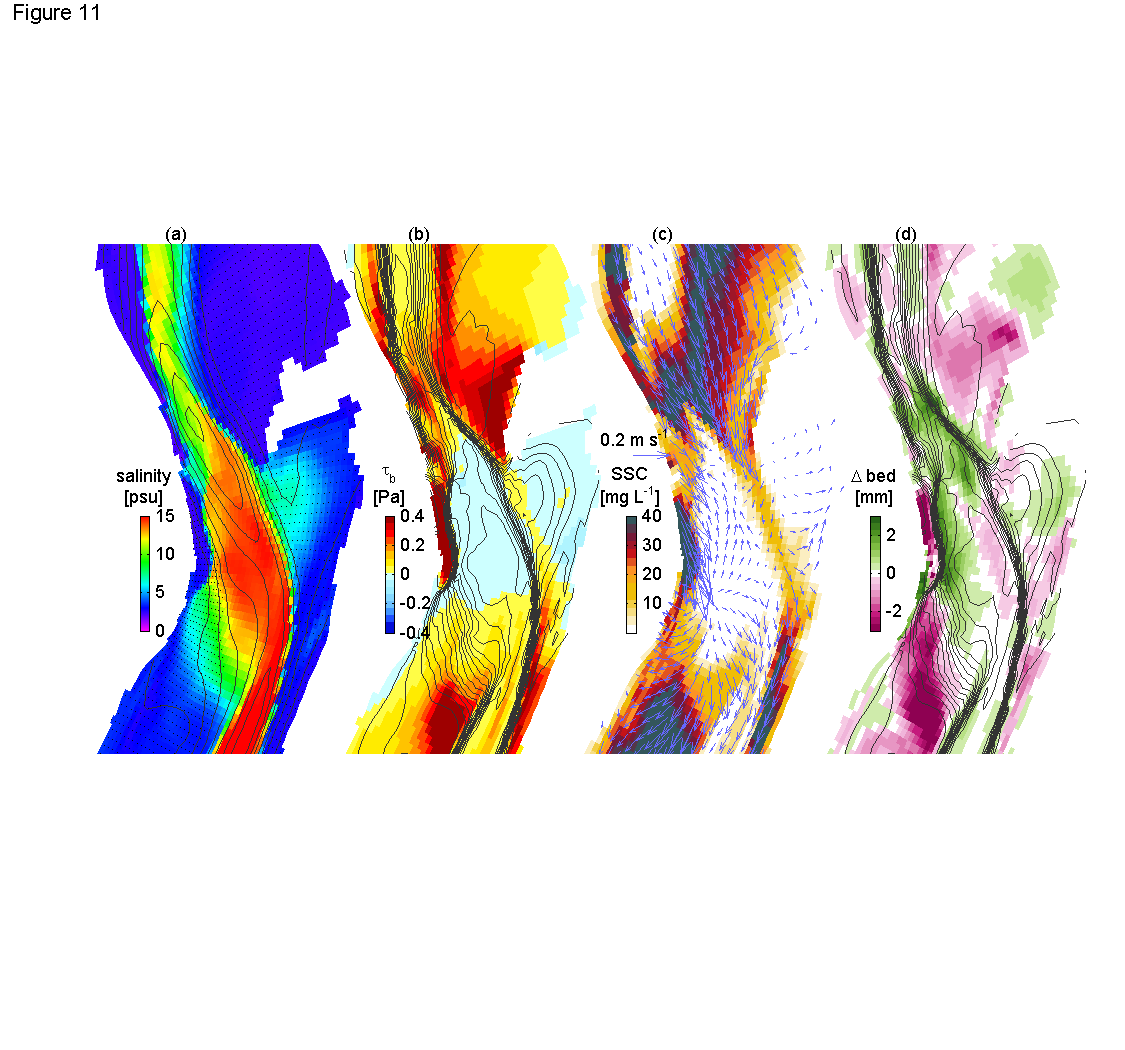 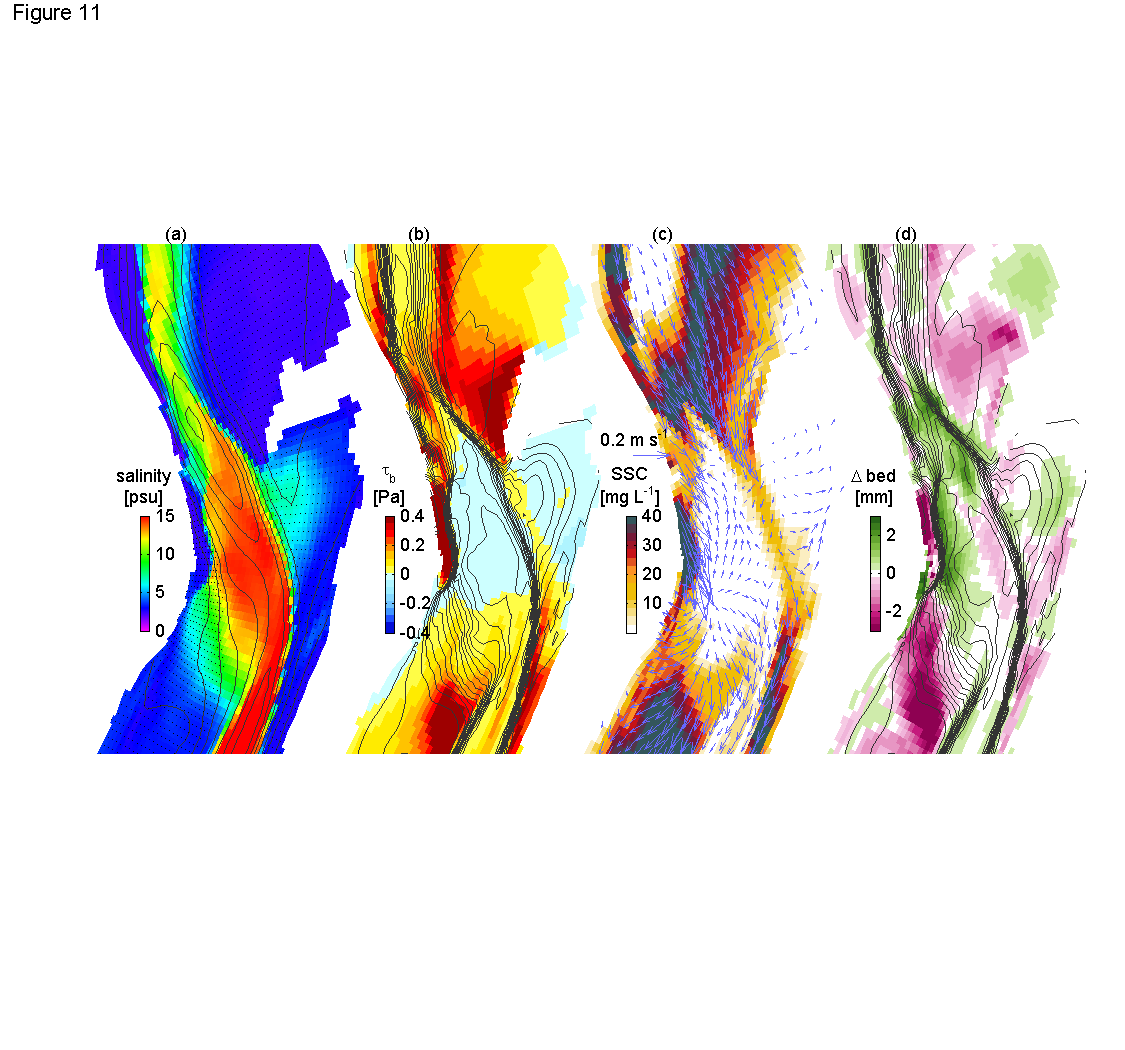 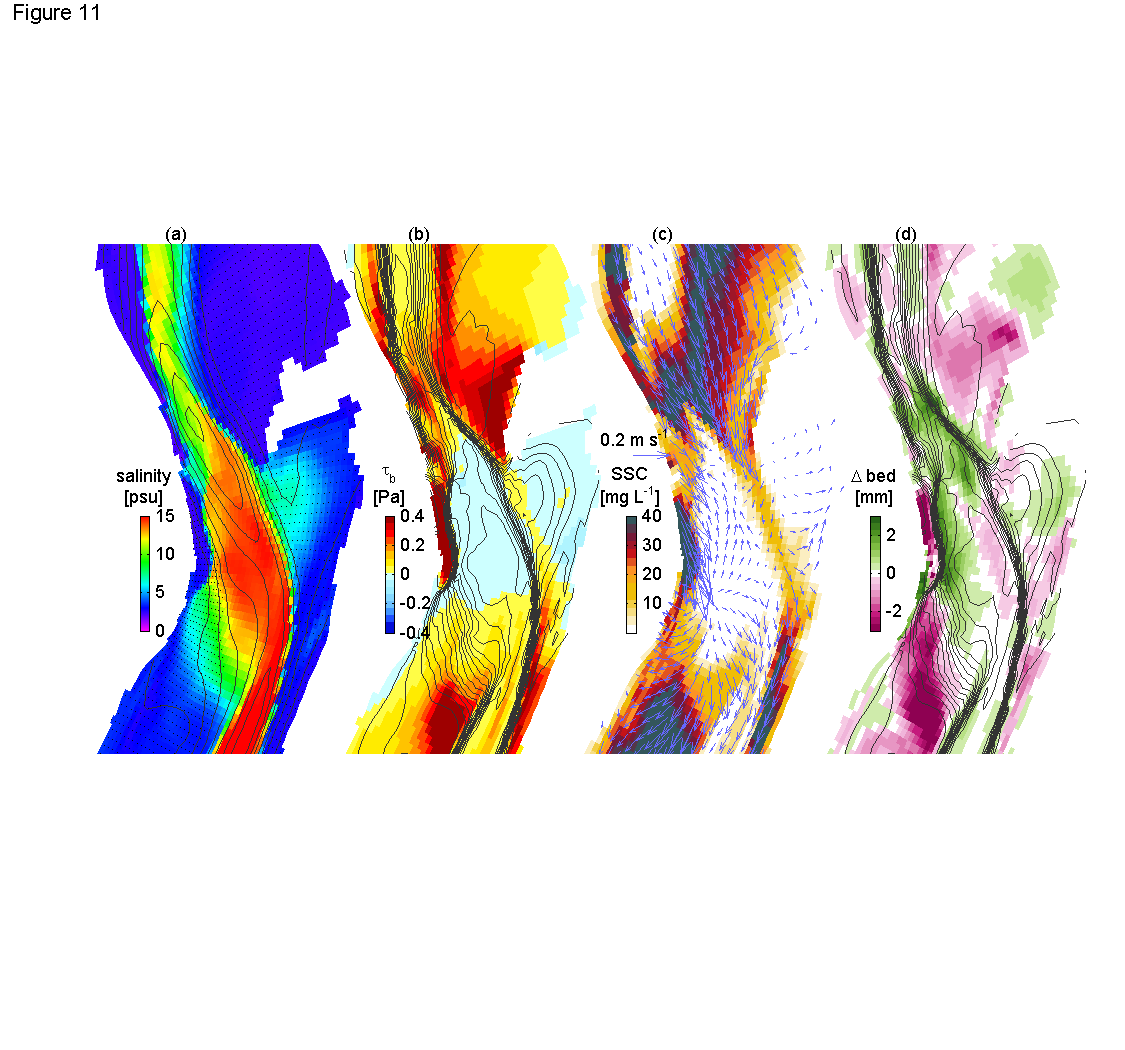 Net over 1 tidal cycle
Slack before flood
model results, Fall 2009
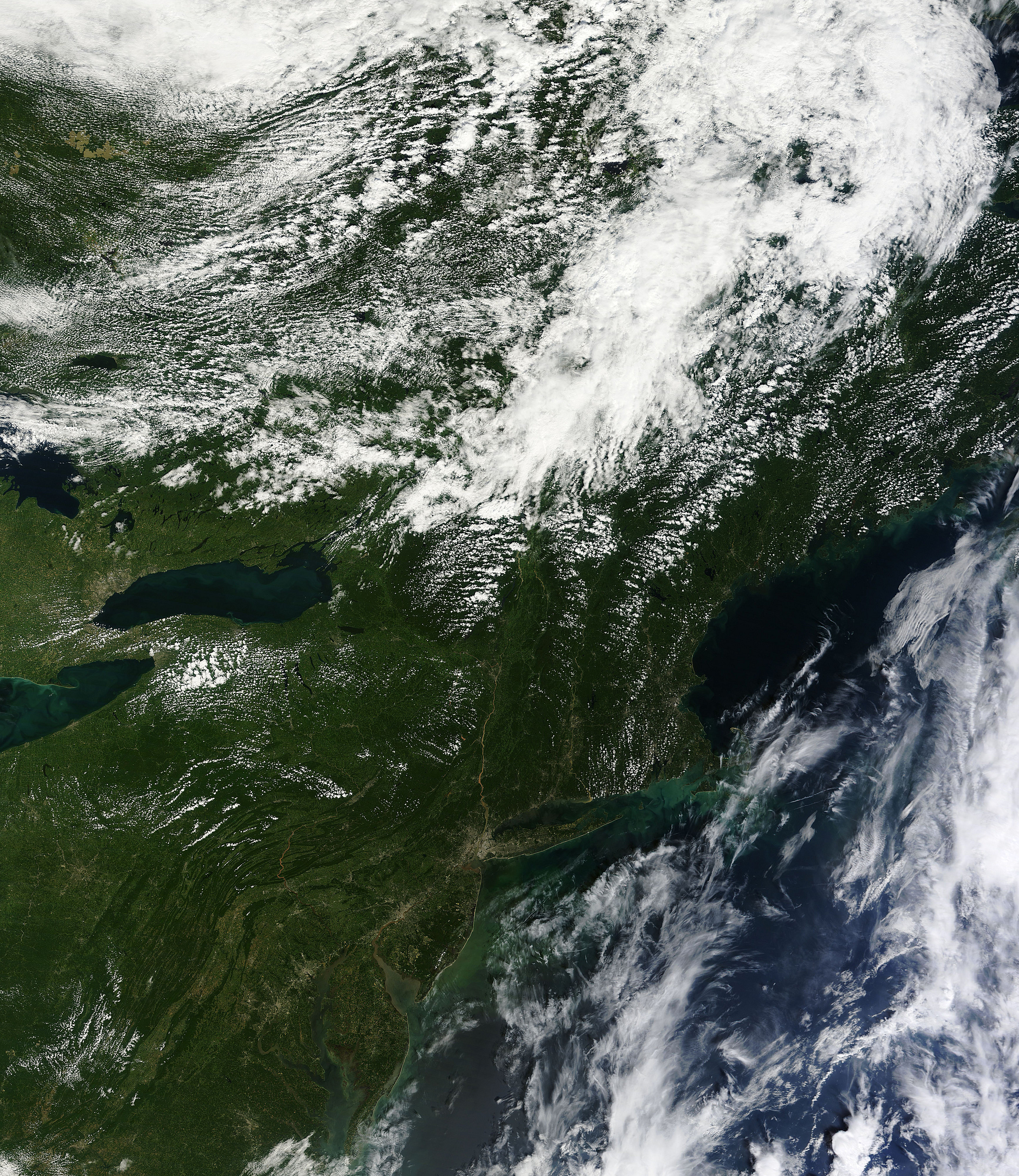 Salinity front sediment trapping: GW Bridge
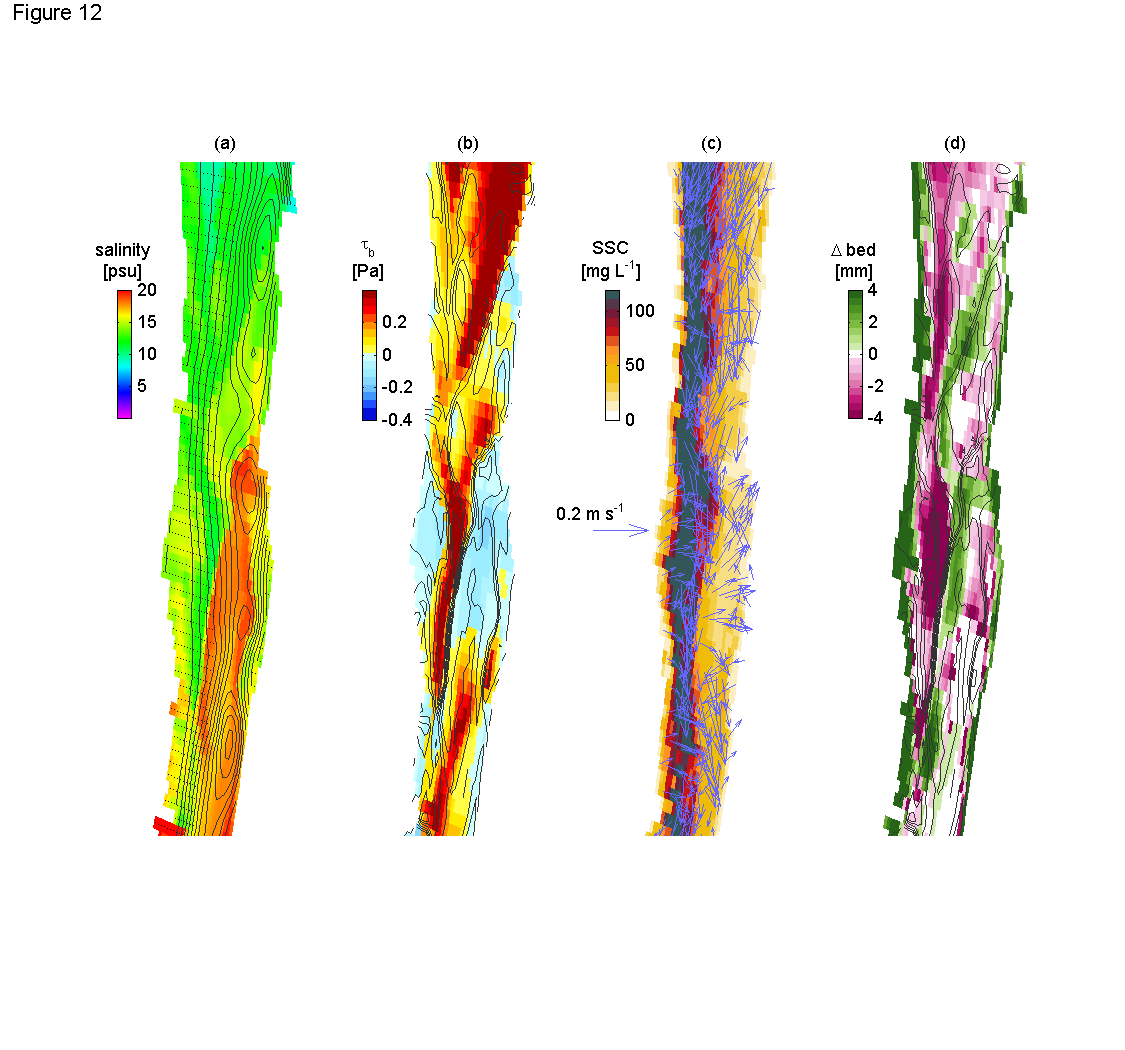 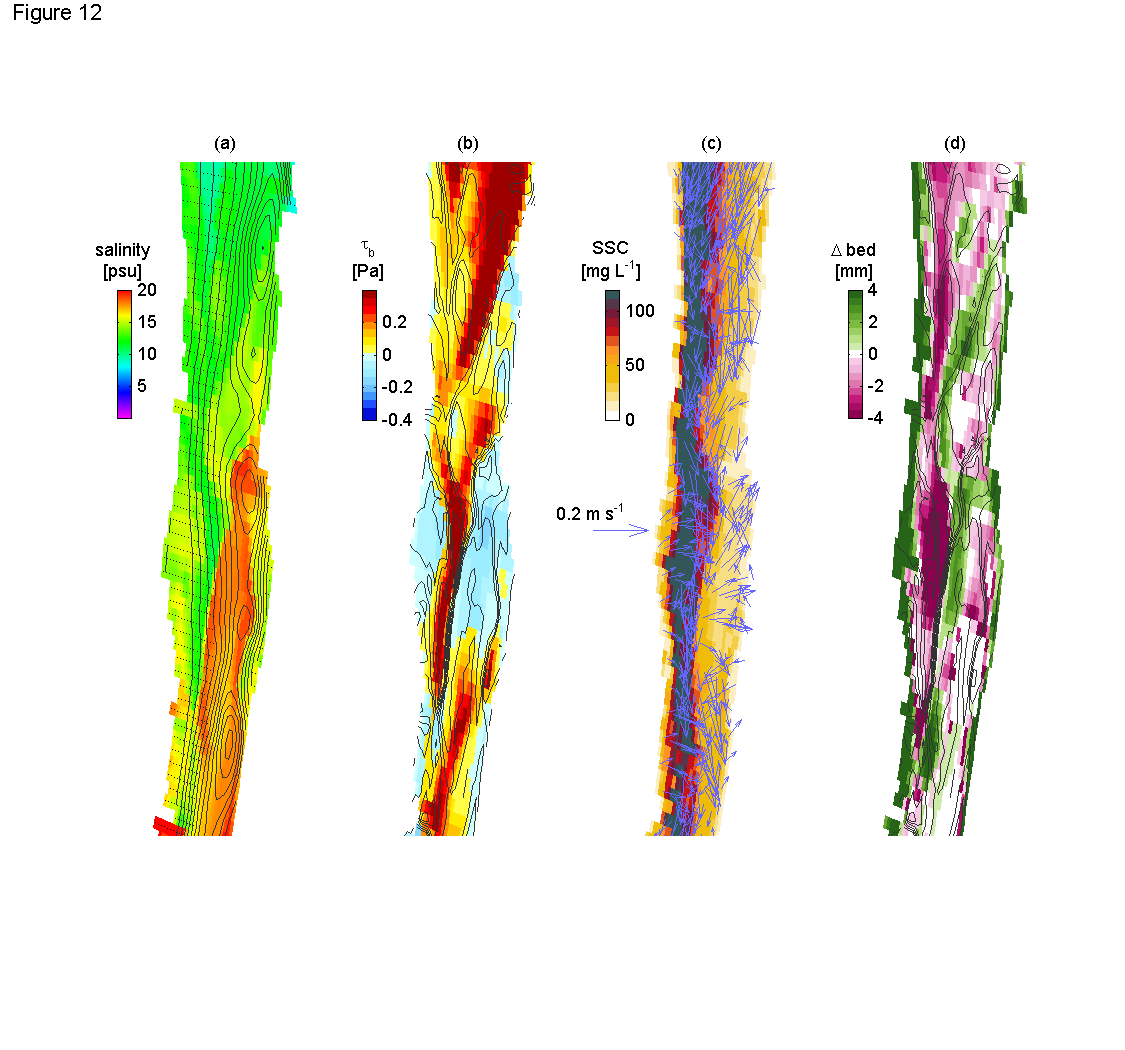 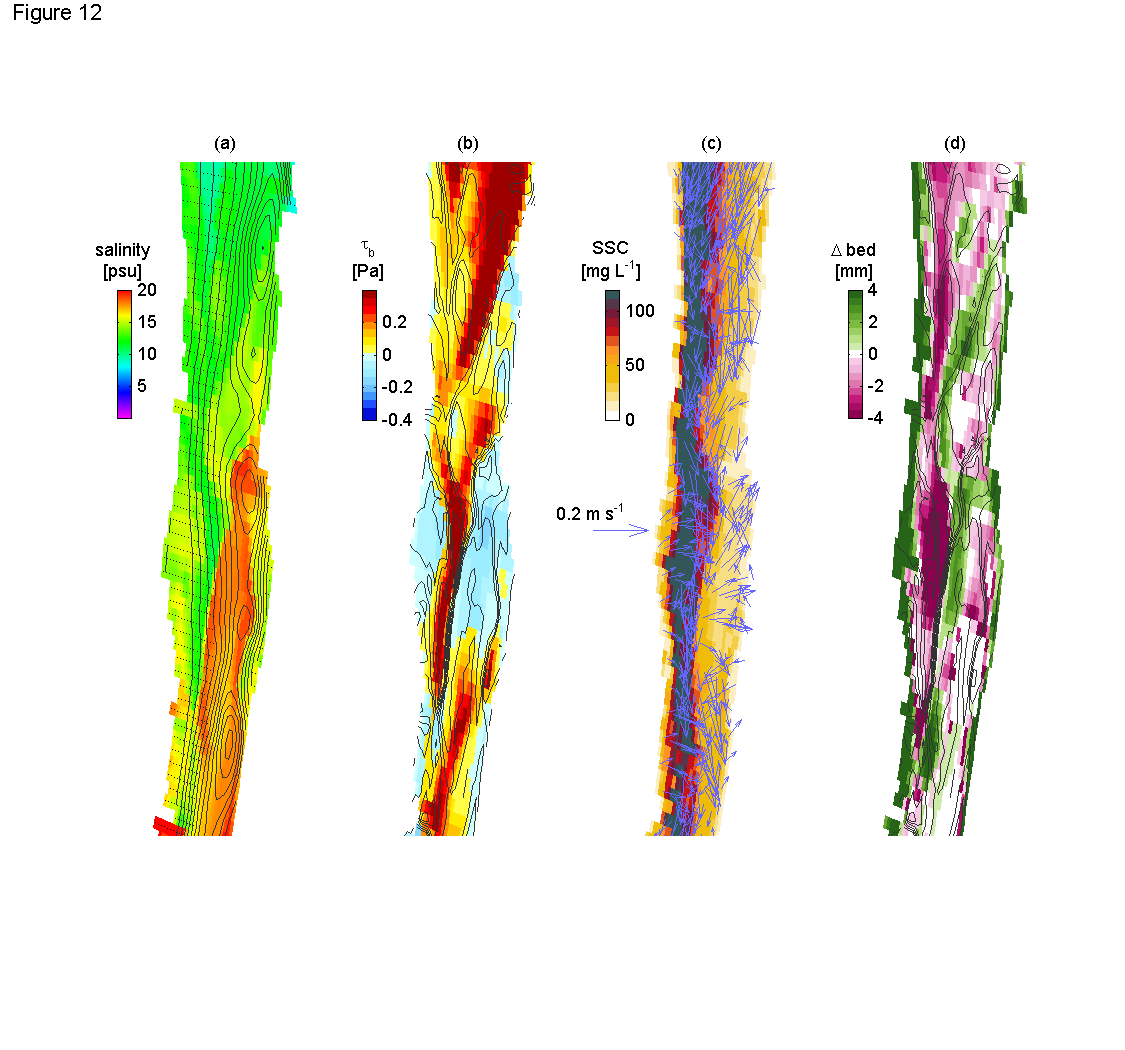 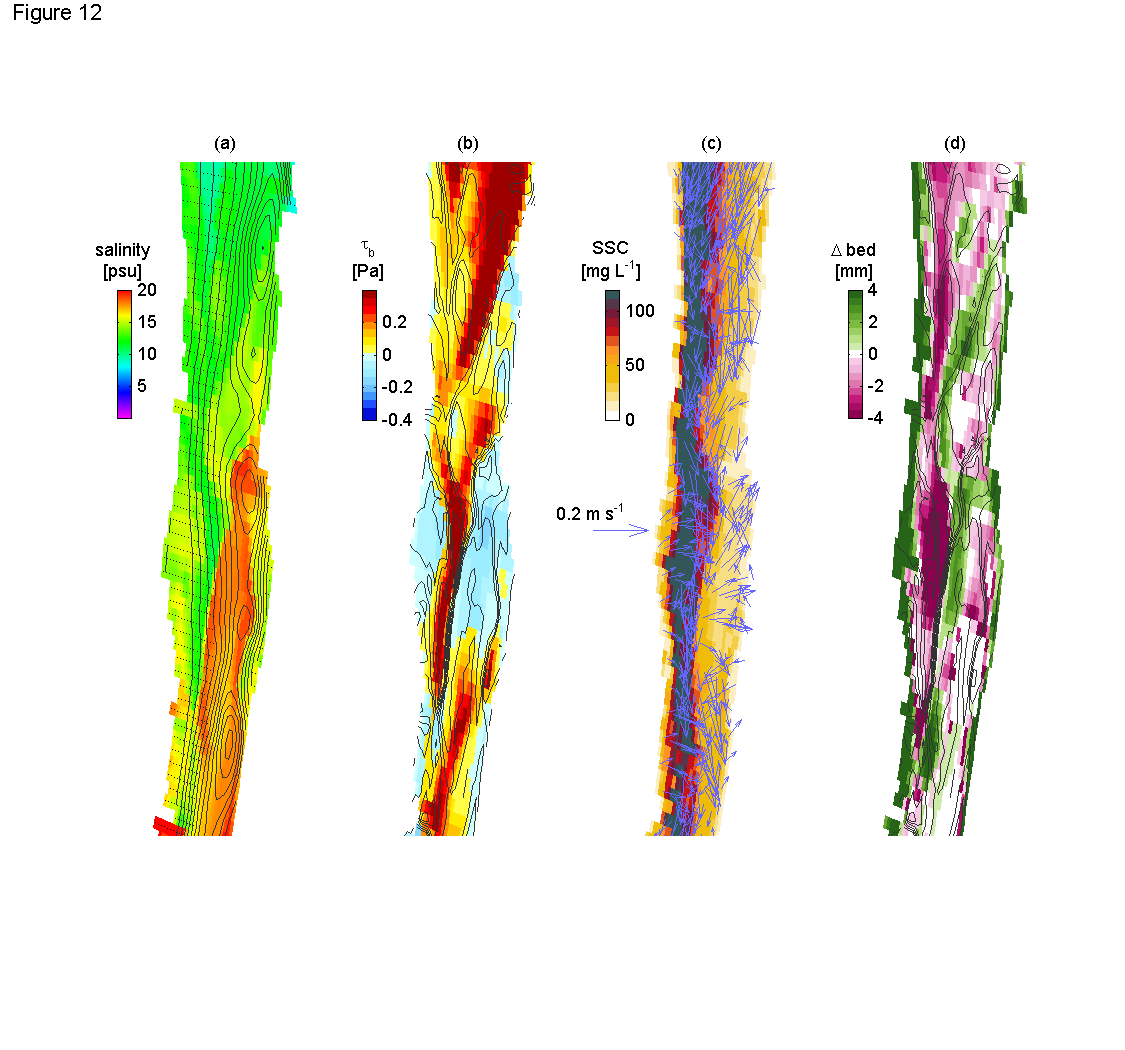 erosion/deposition + sal.
salinity + bathy
stress + sal.
SSC + velocity
Net over 1 tidal cycle
Slack before flood
model results, Fall 2009
Tropical Storms Irene and Lee
Extremely high discharge:  introduce new sediment,  push salt seaward 
	 added almost 3 Mton of new sediment to the Hudson  where did it go?
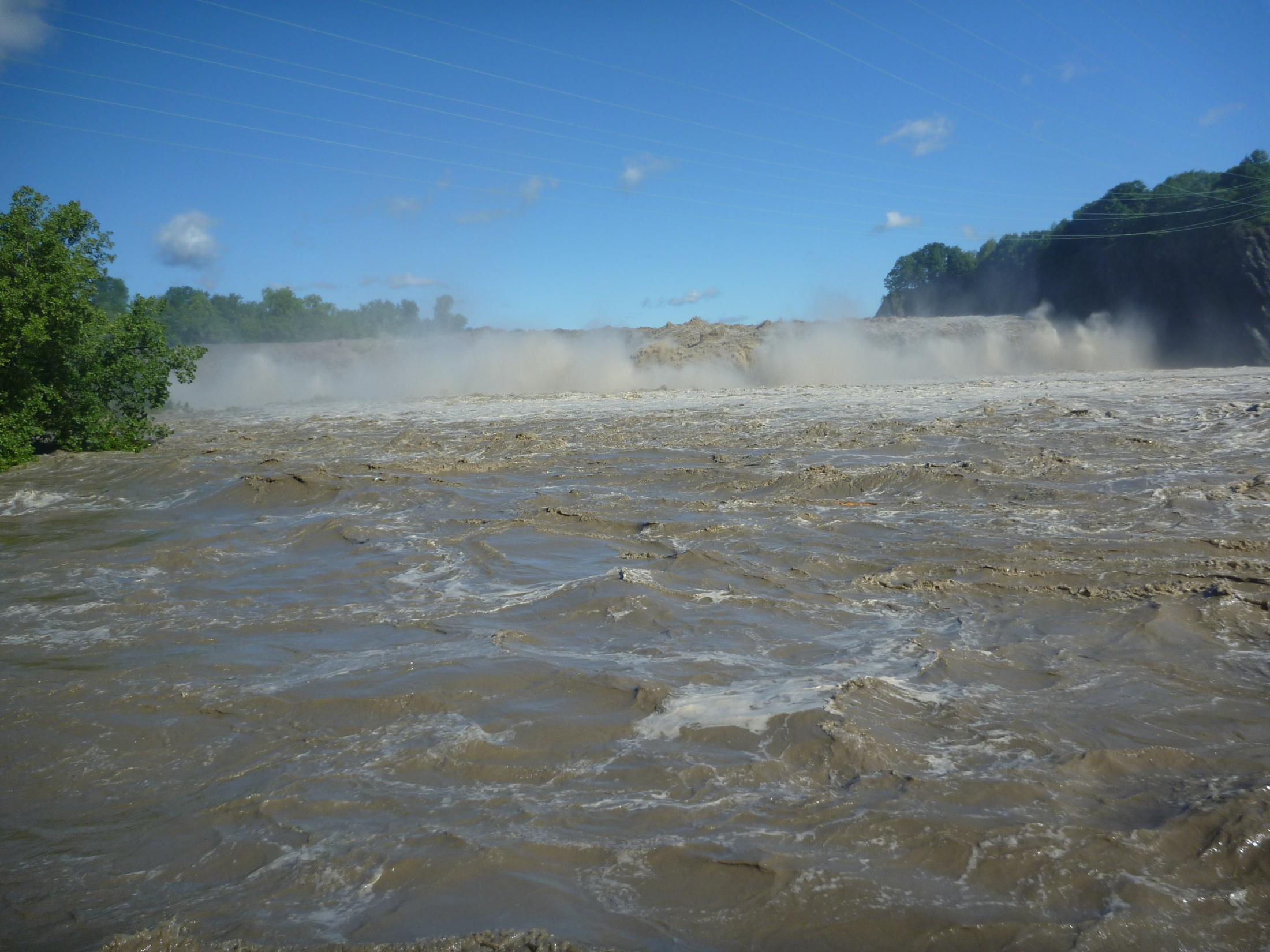 Mohawk River @ Cohoes 8/29/11, 2.2 g/L  (G. Wall)
Tropical Storms Irene and Lee: discharge and sediment flux
 net sediment flux past Poughkeepsie only ~ 1/3 total input
 model consistent with observed fluxes
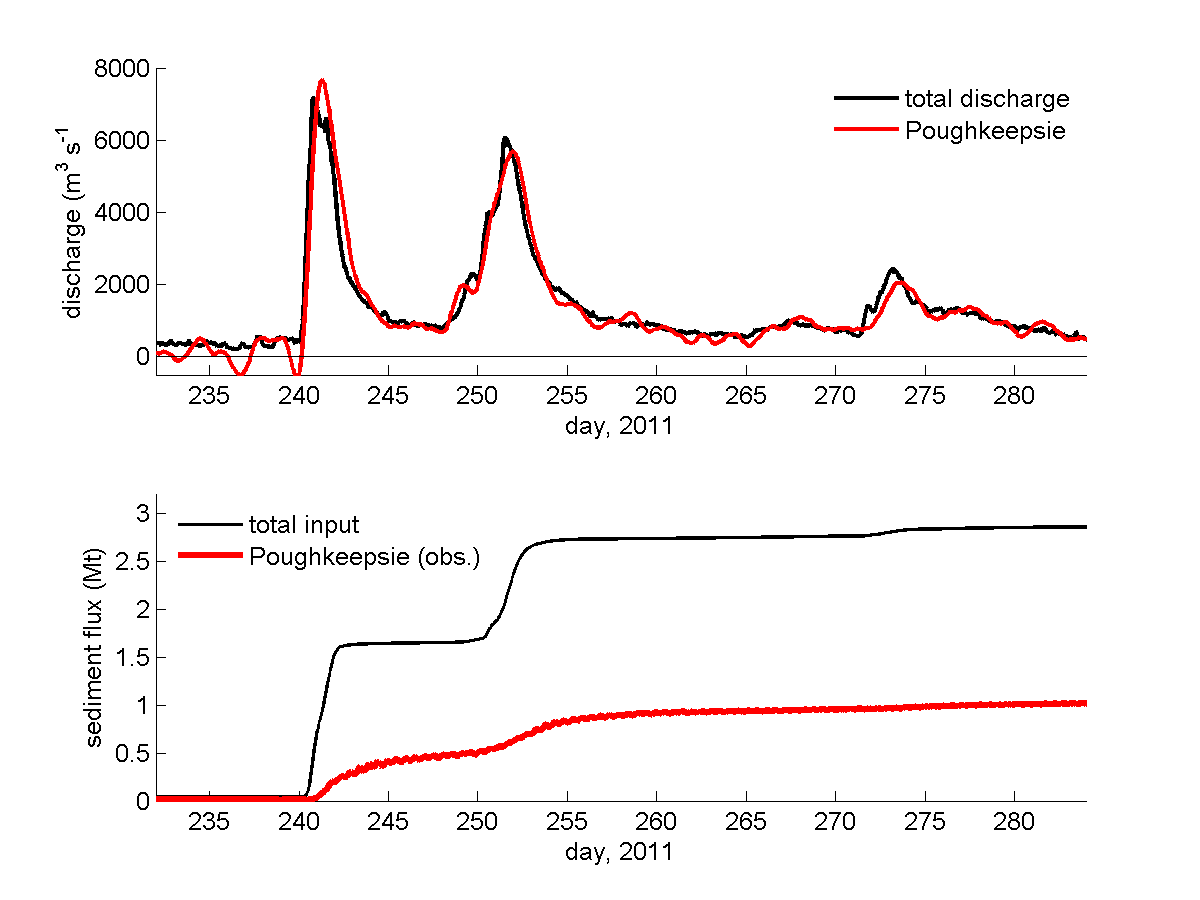 data from USGS & HRECOS
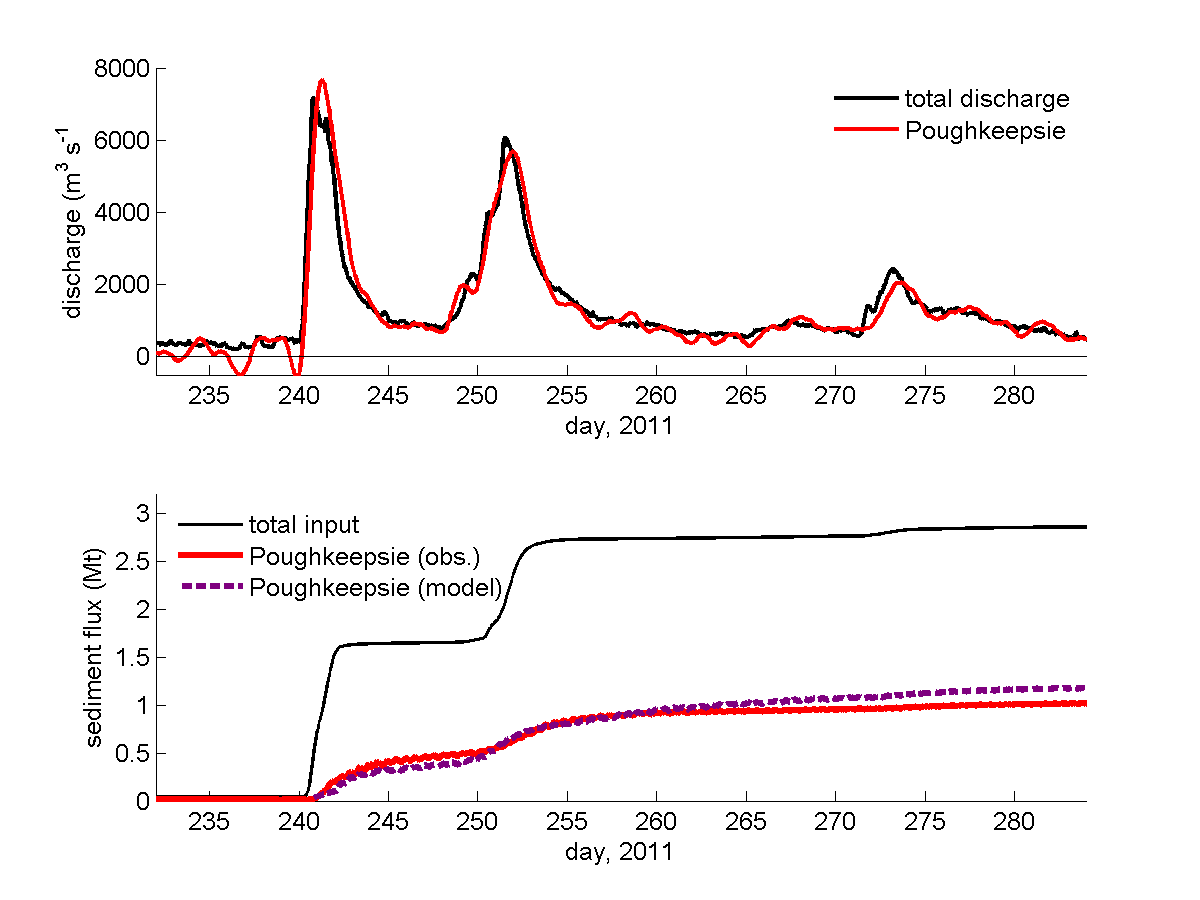 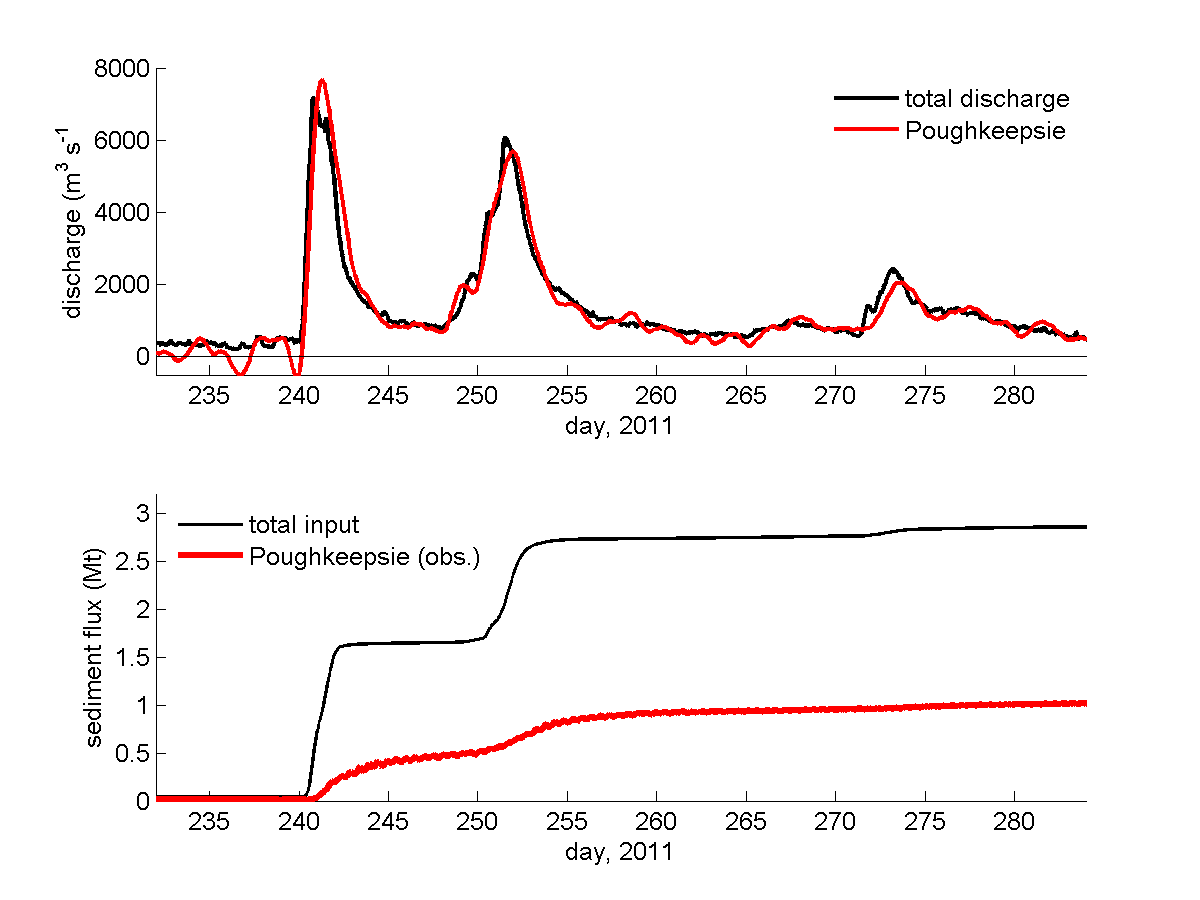 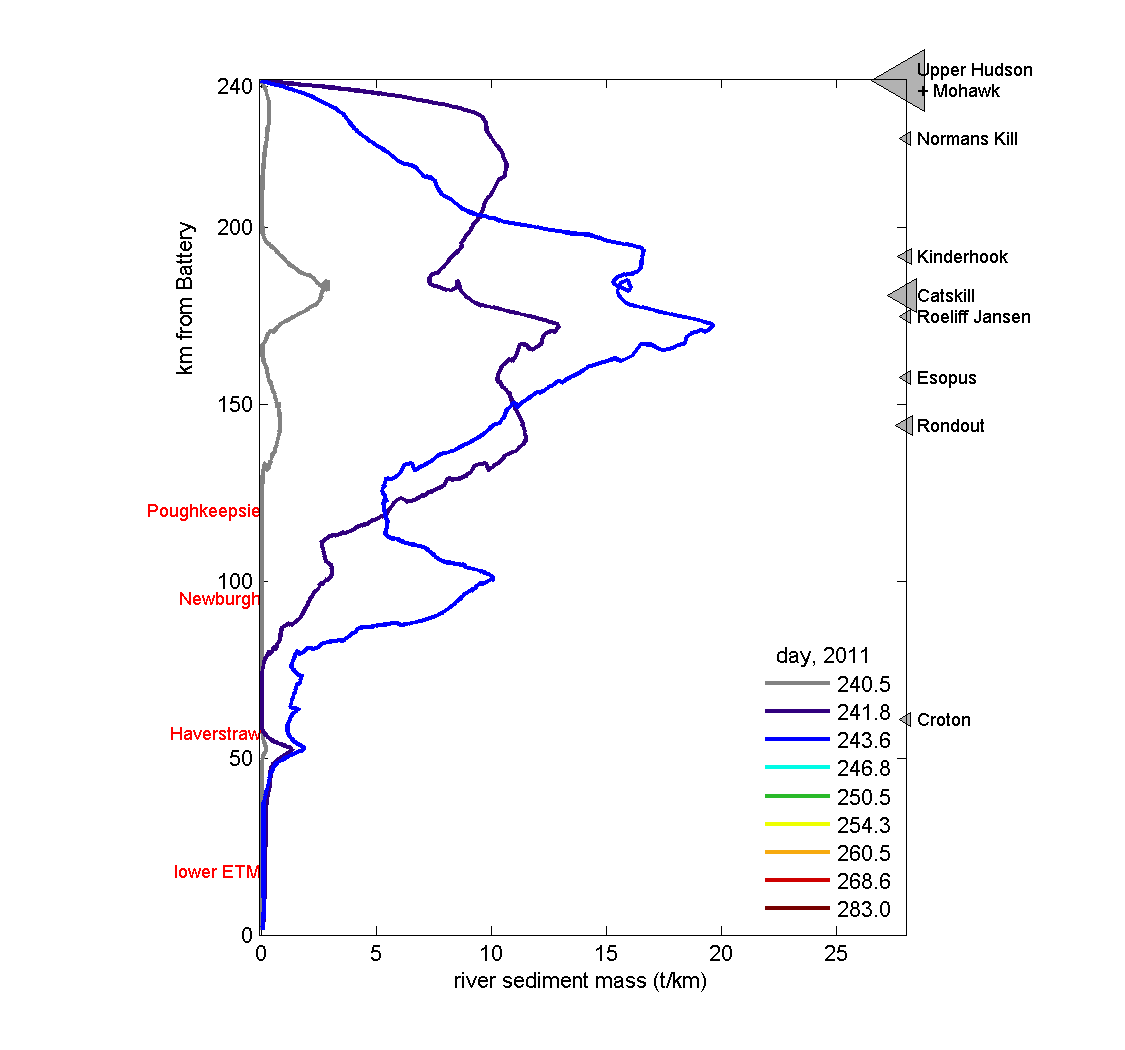 Tropical Storms Irene and Lee
Irene end
Where did the new sediment go? 

Mass distributions along the Hudson through time
Irene start
model results
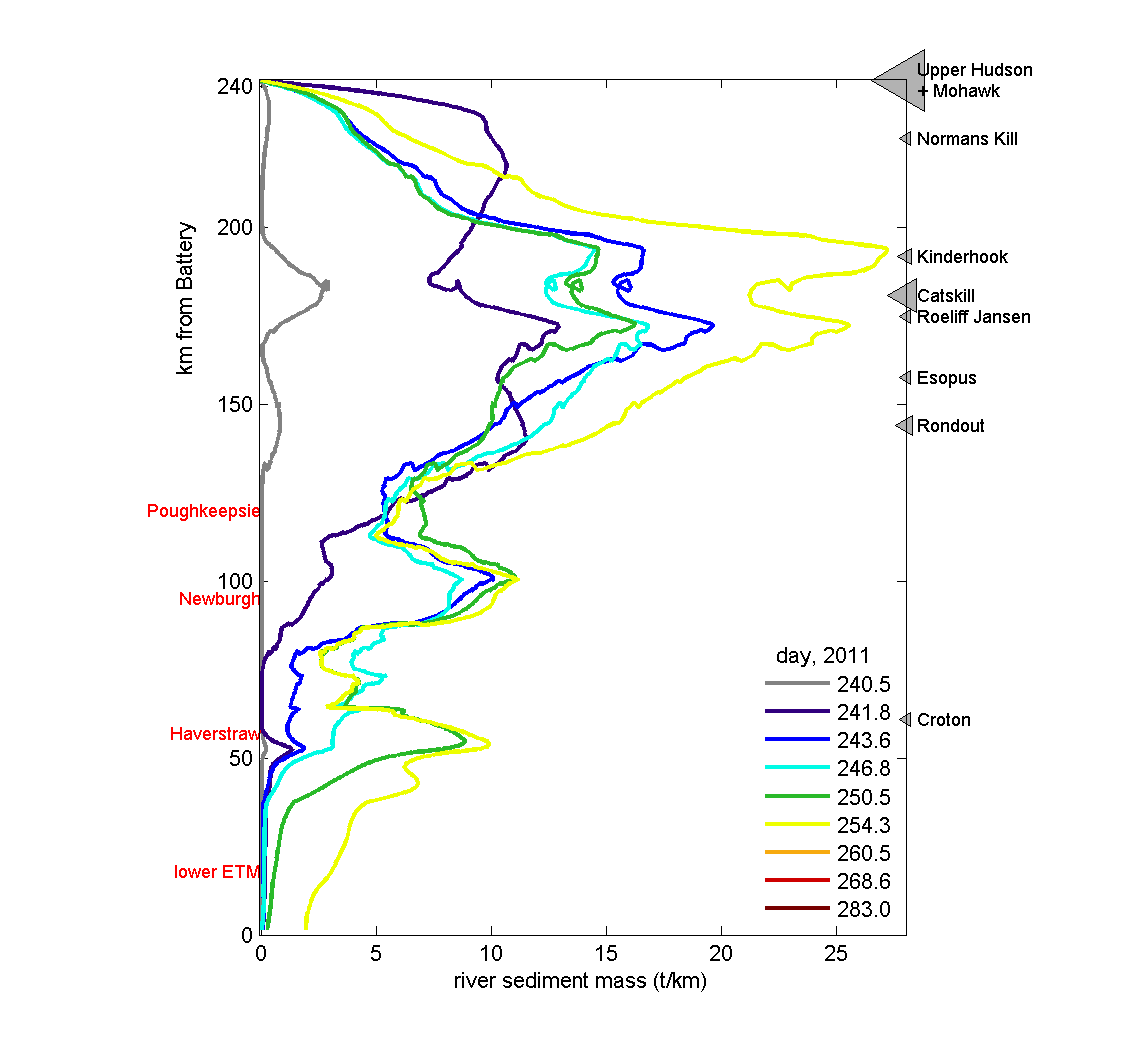 Tropical Storms Irene and Lee
Where did the new sediment go? 

Mass distributions along the Hudson through time
After Lee
Before Lee
model results
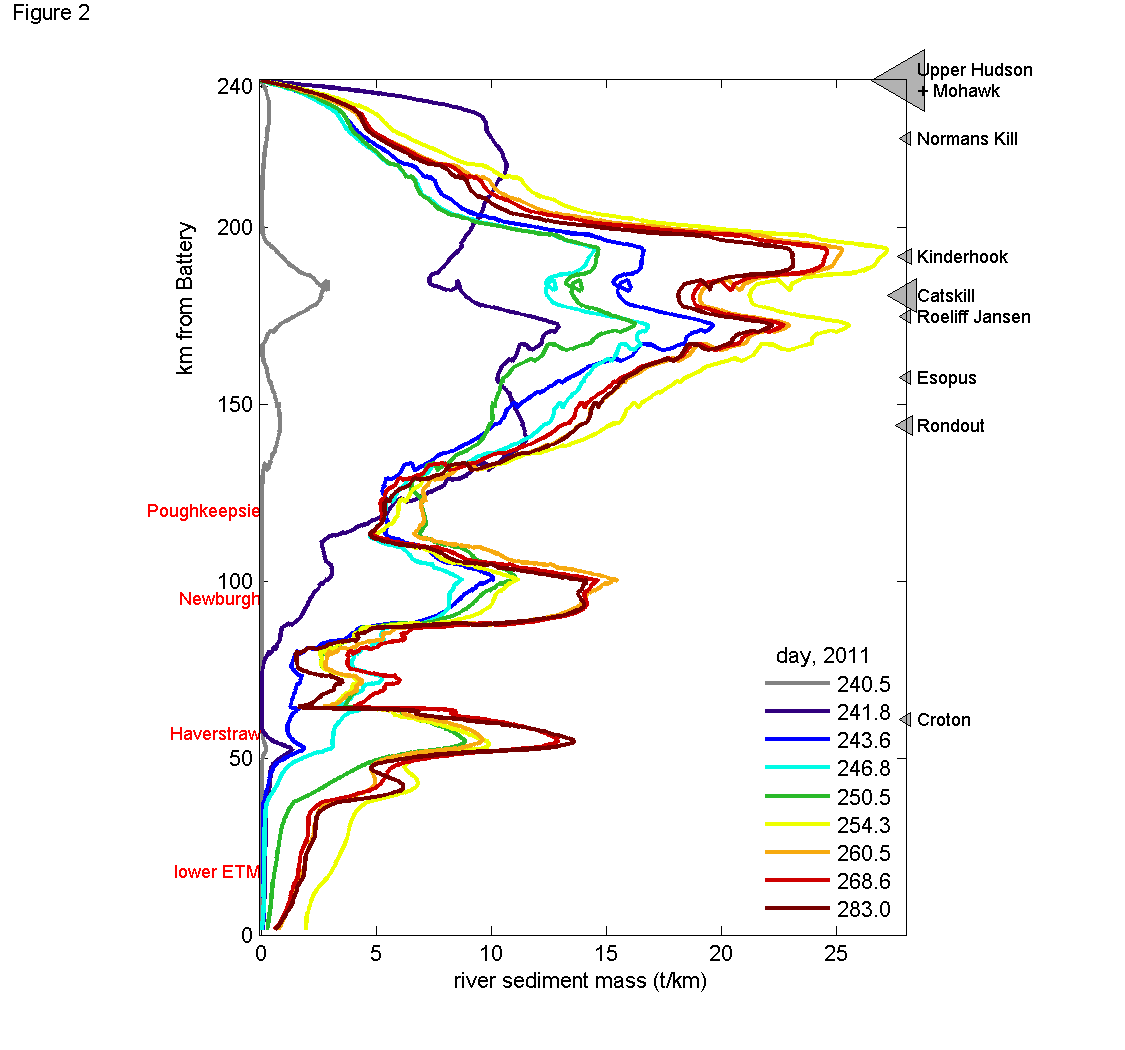 Tropical Storms Irene and Lee
Where did the new sediment go? 

Mass distributions along the Hudson through time
1 mo. after Lee
model results
Irene and Lee
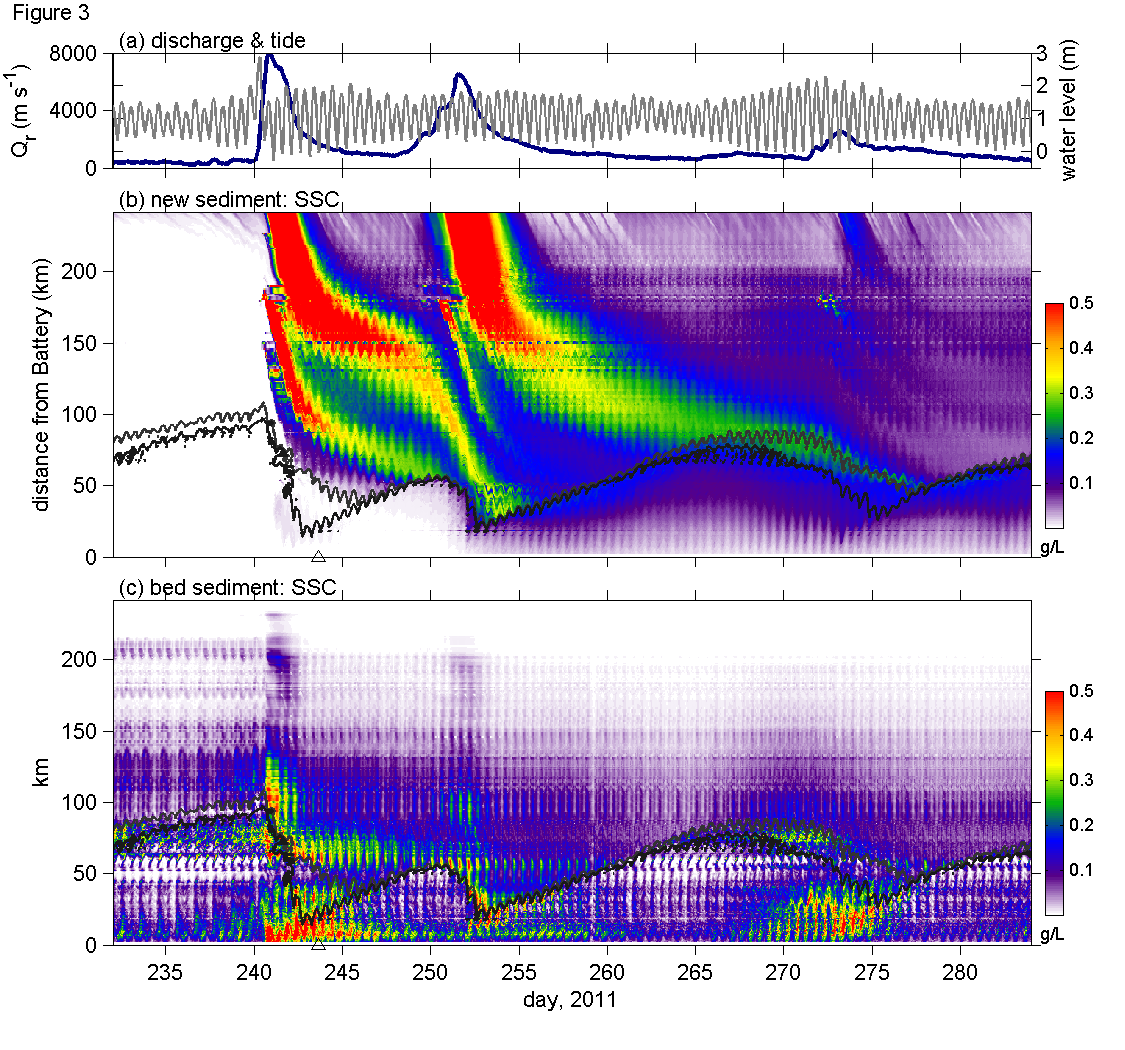 Suspended sediment
New sediment largely in the tidal river
Sediment in estuary remobilized by increased velocities & reduced stratification
model results
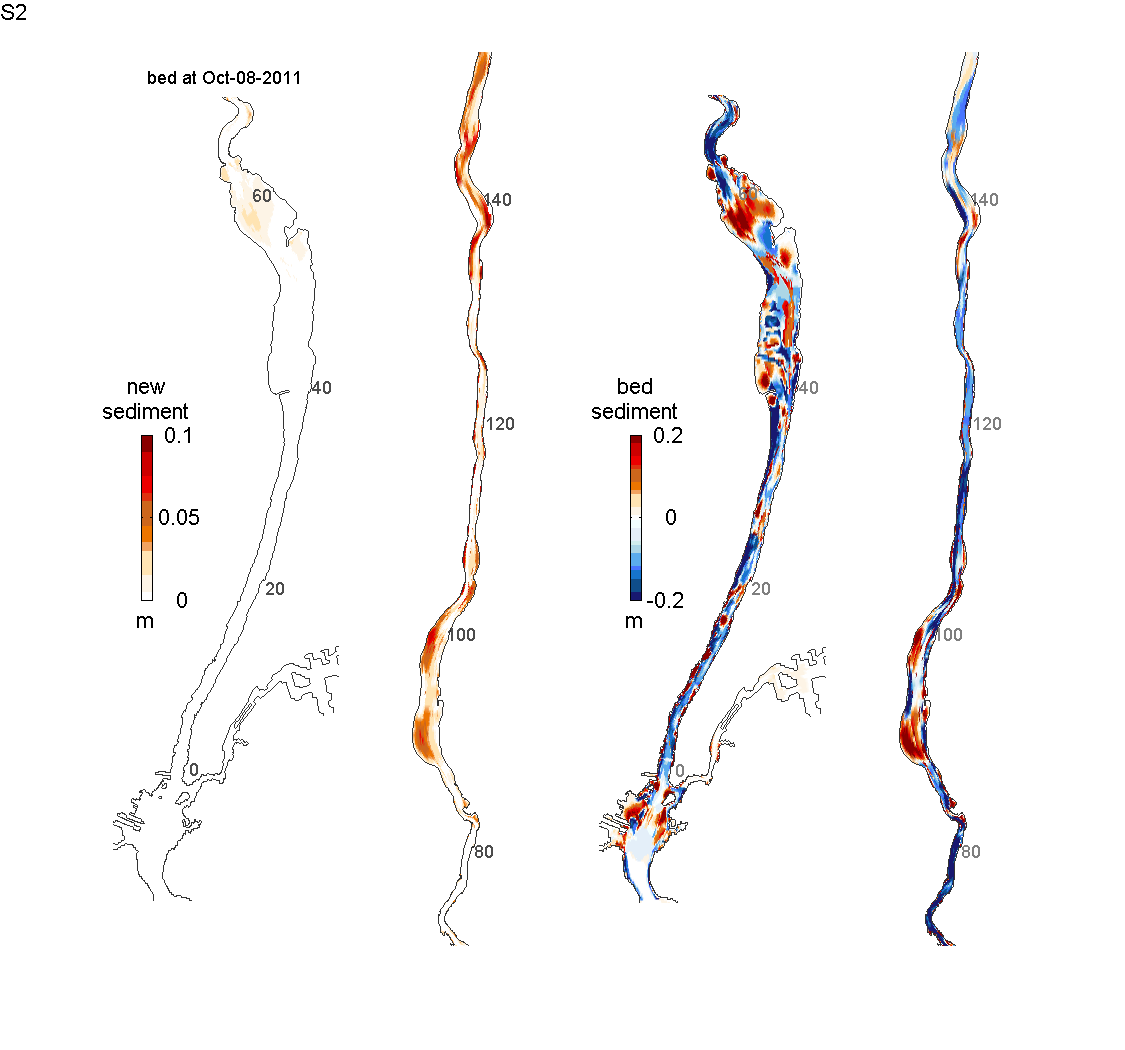 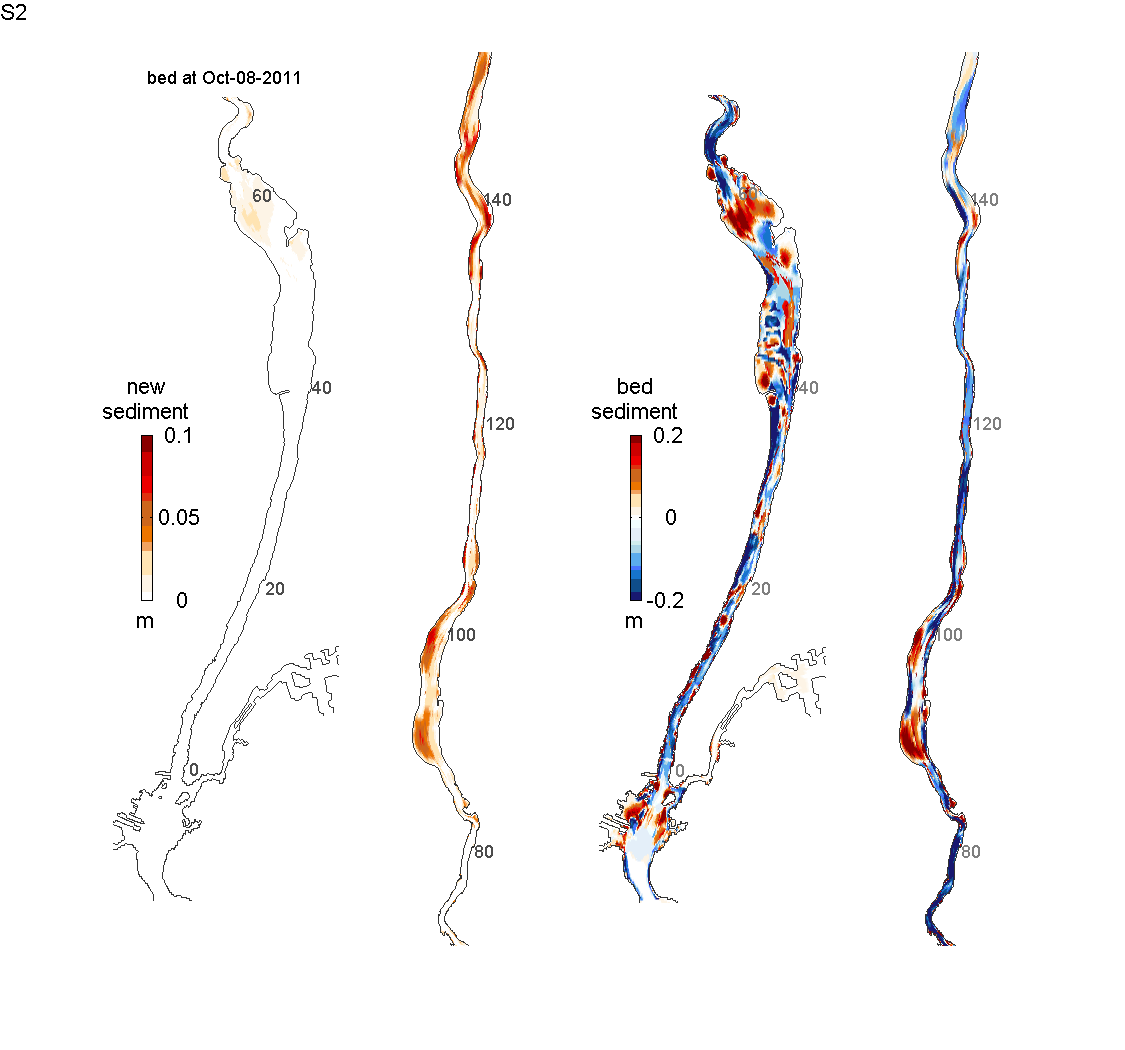 1 month after Tropical Storm Lee
Bed sediment erosion & deposition
New sediment deposition
model results
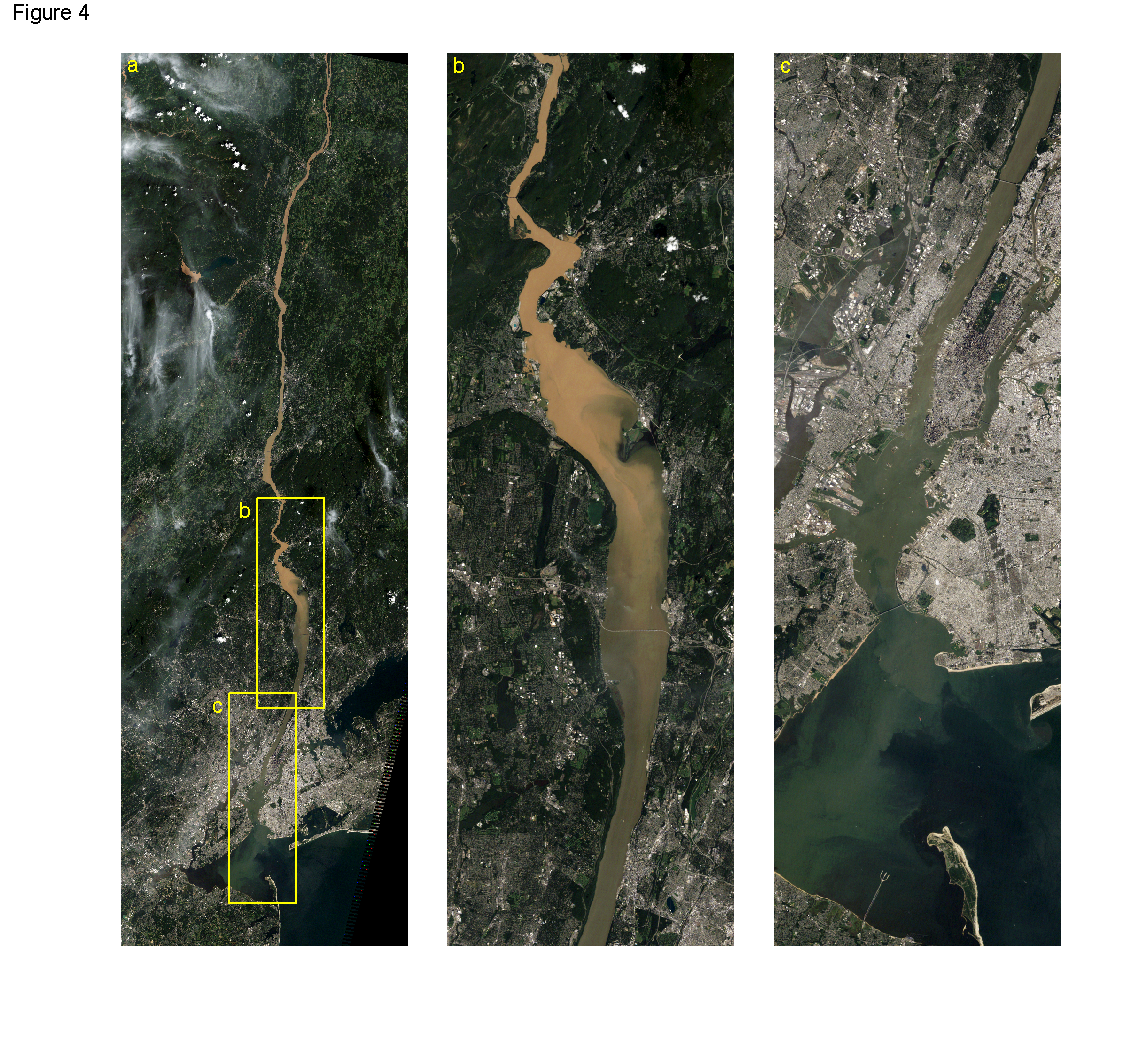 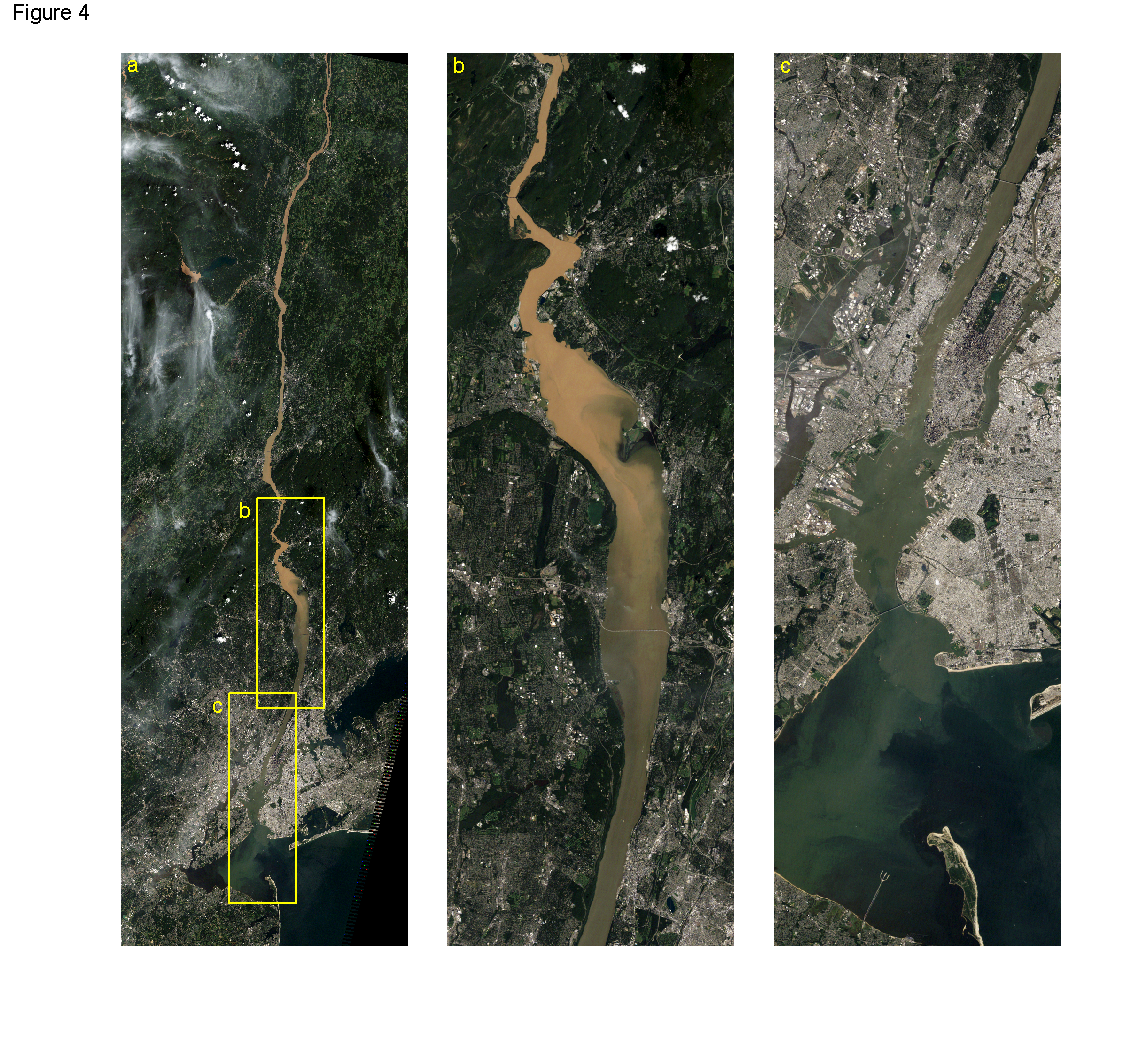 Summary
- Salinity fronts at topographic transitions trap sediment at multiple locations in estuary

- Sediment loading from extreme events greatly exceeds near-term transport capacity,  with trapping in both tidal river and estuary
What’s next?
 Transport and trapping processes in tidal river not well documented or understood

 Extreme events remobilize bed sediments in estuary, potentially with contaminants that had been sequestered 

 Sediment residence times may be much longer than thought, limiting export of carbon and other terrigenous material to the ocean